Отчет 
Управления промышленности и сельскохозяйственной политики 
 о реализации муниципальных программ  за 2022 год
Исполнение муниципальных программ
Муниципальная программа «Жилье в городском округе Анадырь» за 2022
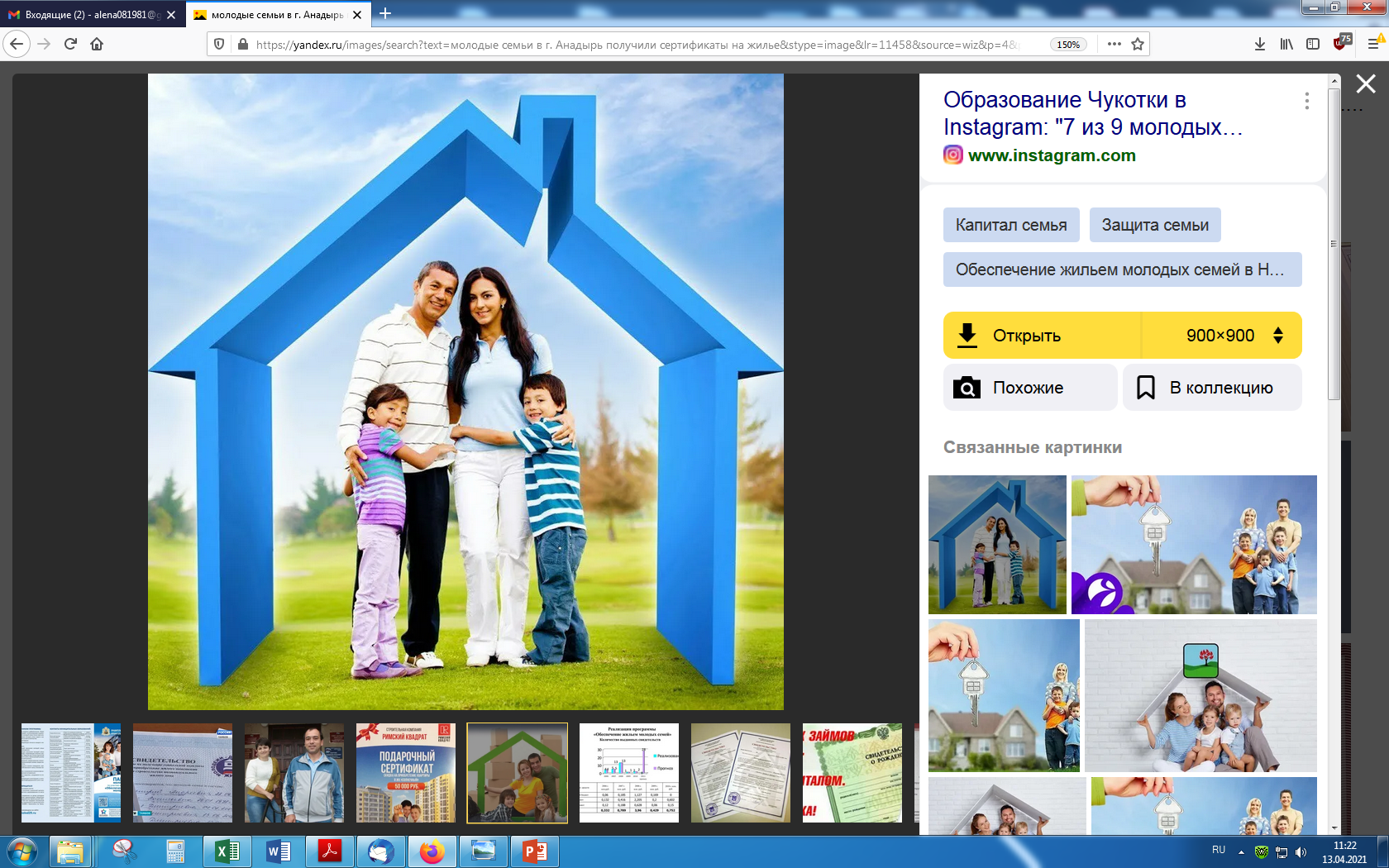 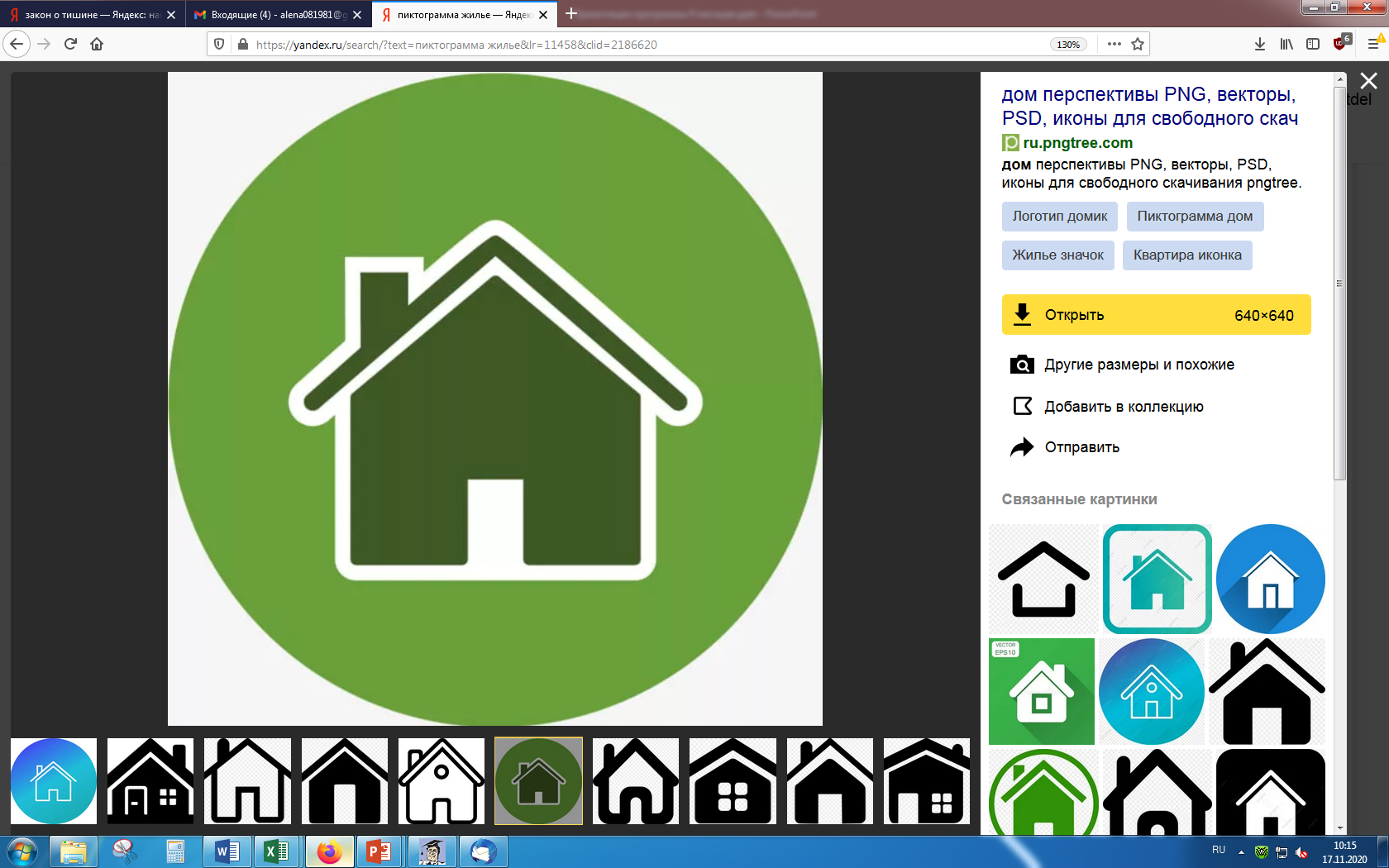 90 %
инвентаризация, учет и оценка муниципального жилищного фонда
оплата взносов на капитальный ремонт
8 однокомнатных квартир
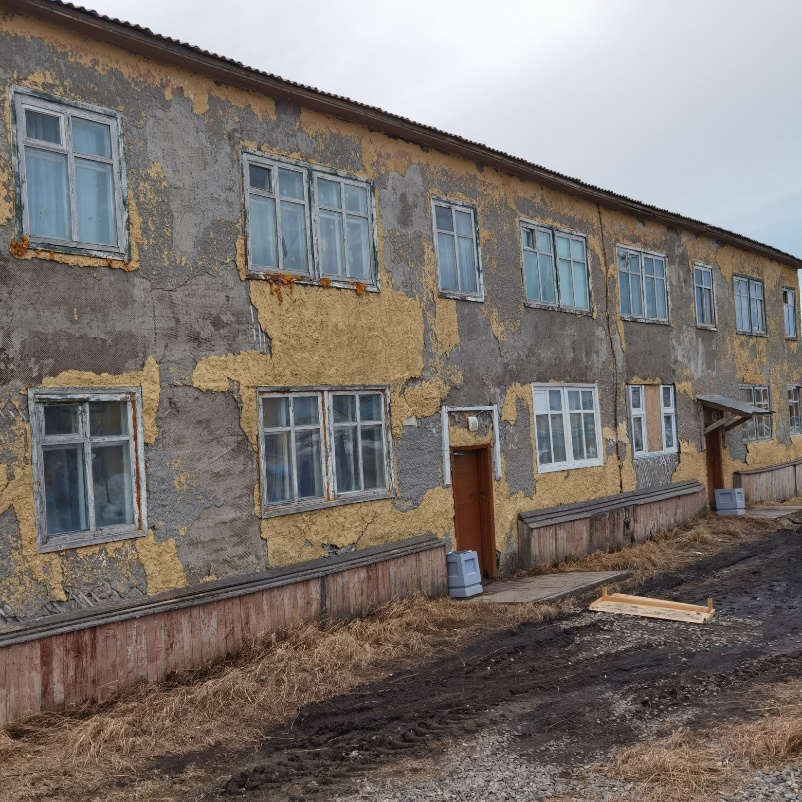 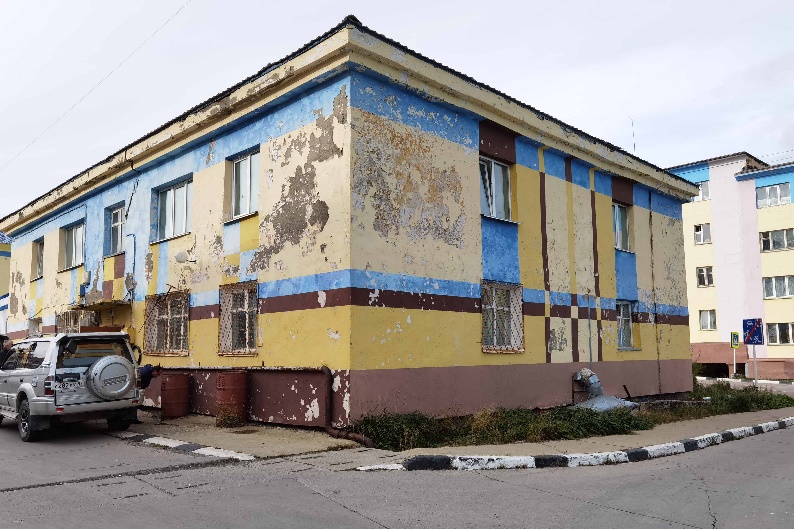 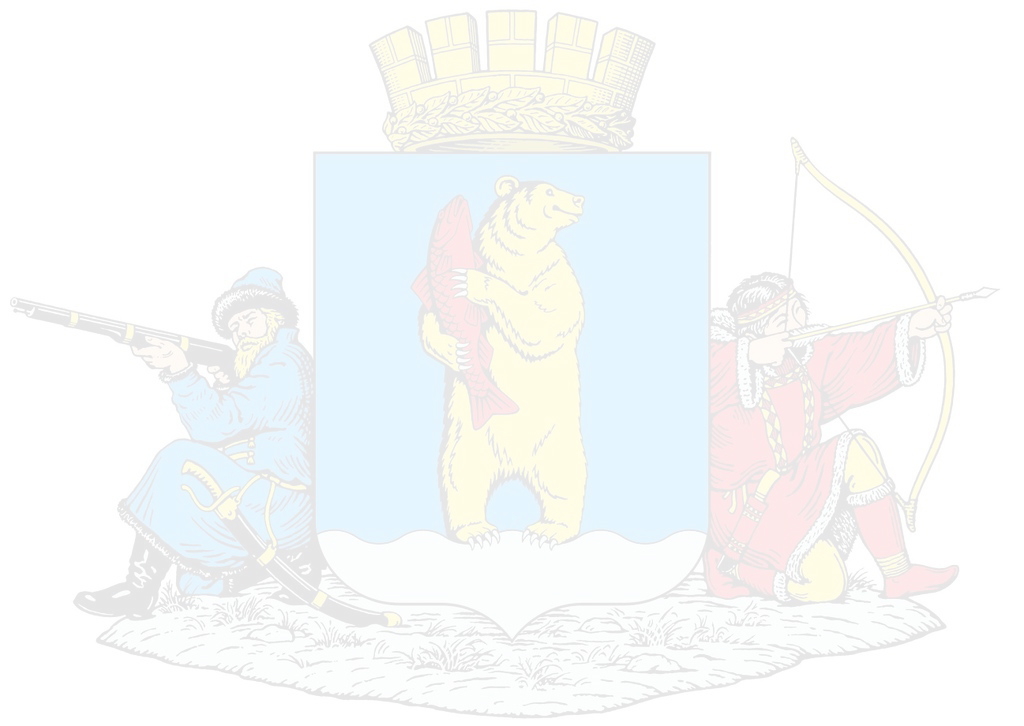 Ремонт муниципальной пустующей квартиры Ленина, 36 – 47, Строителей 4-10
Отке, 64
замена внутридомовых сетей
Ремонт подъездов в многоквартирных домах
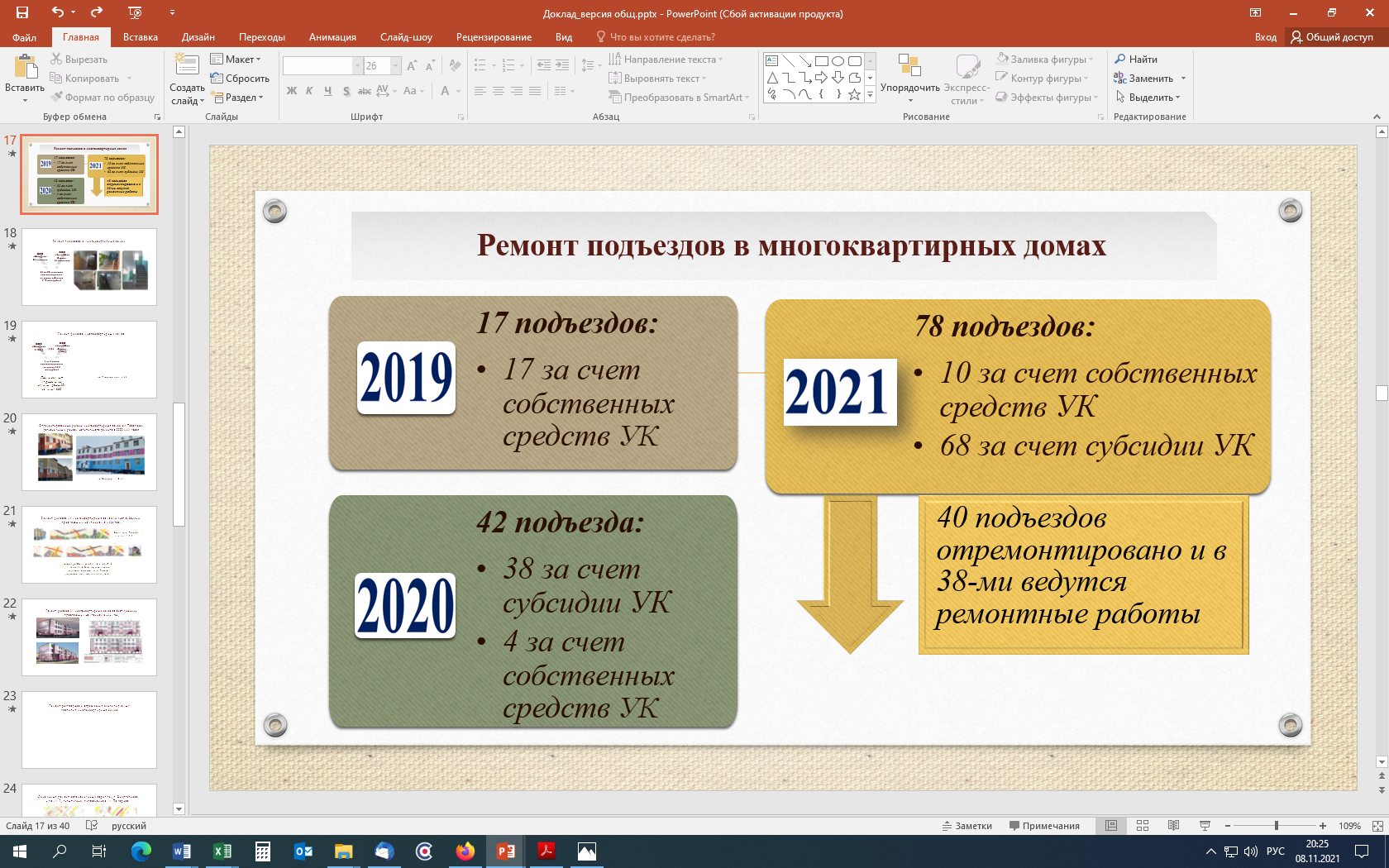 47 подъездов:
43 за счет субсидий
4 за счет средств УК
2022
Ремонт подъездов в многоквартирных домах УК
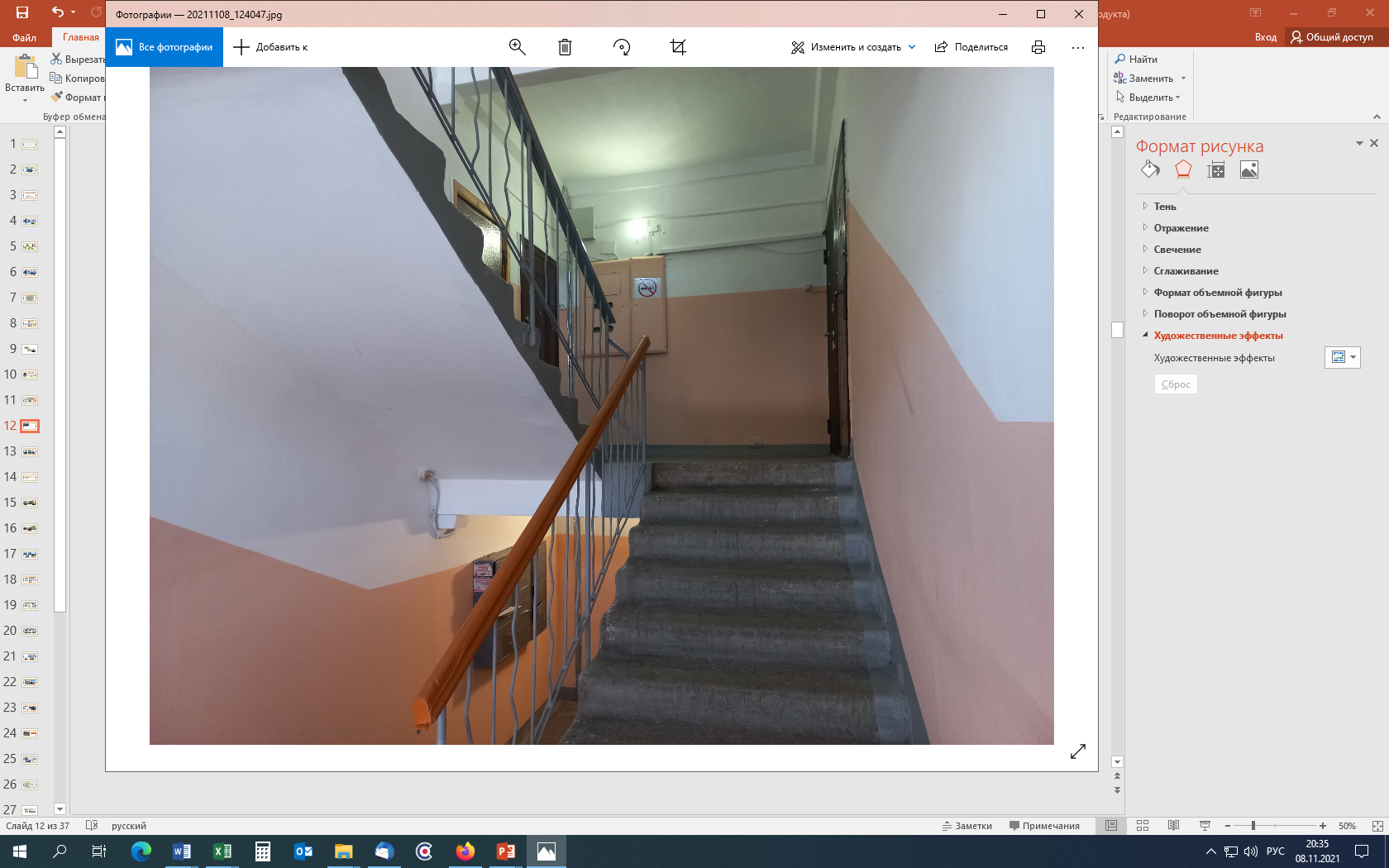 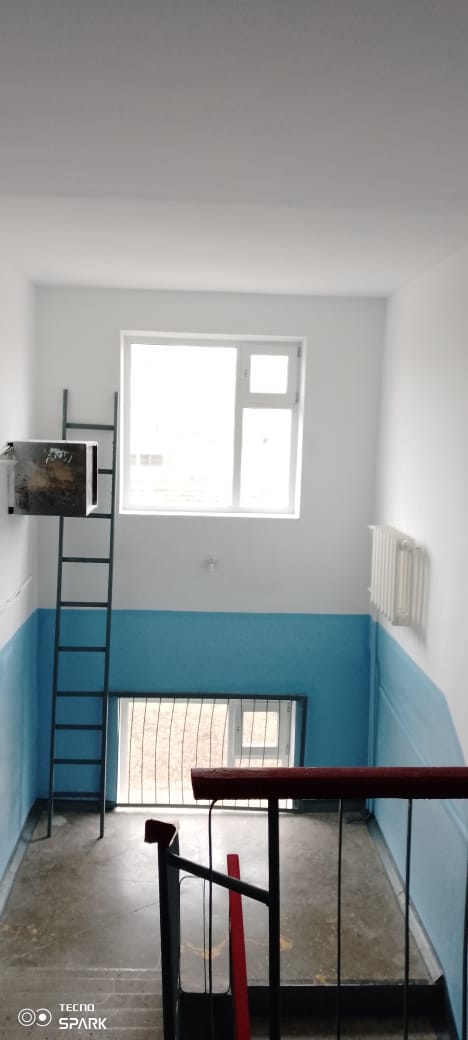 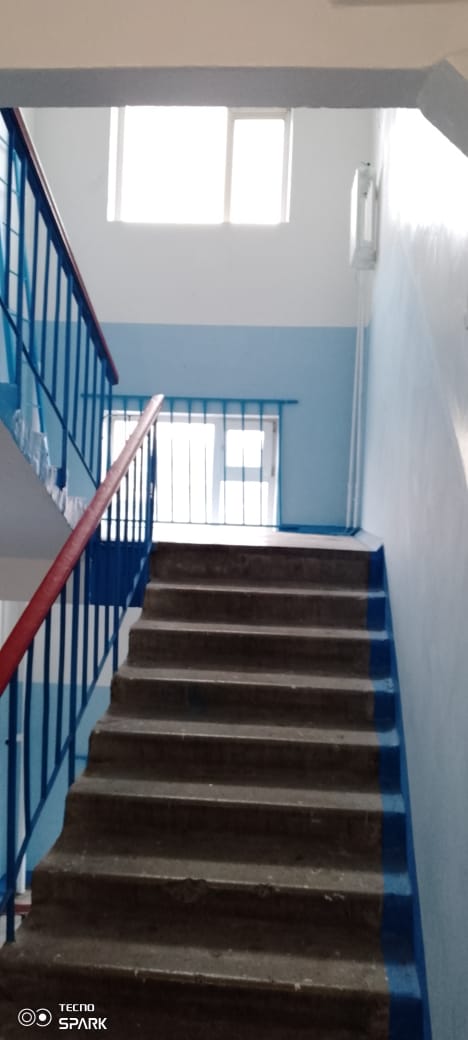 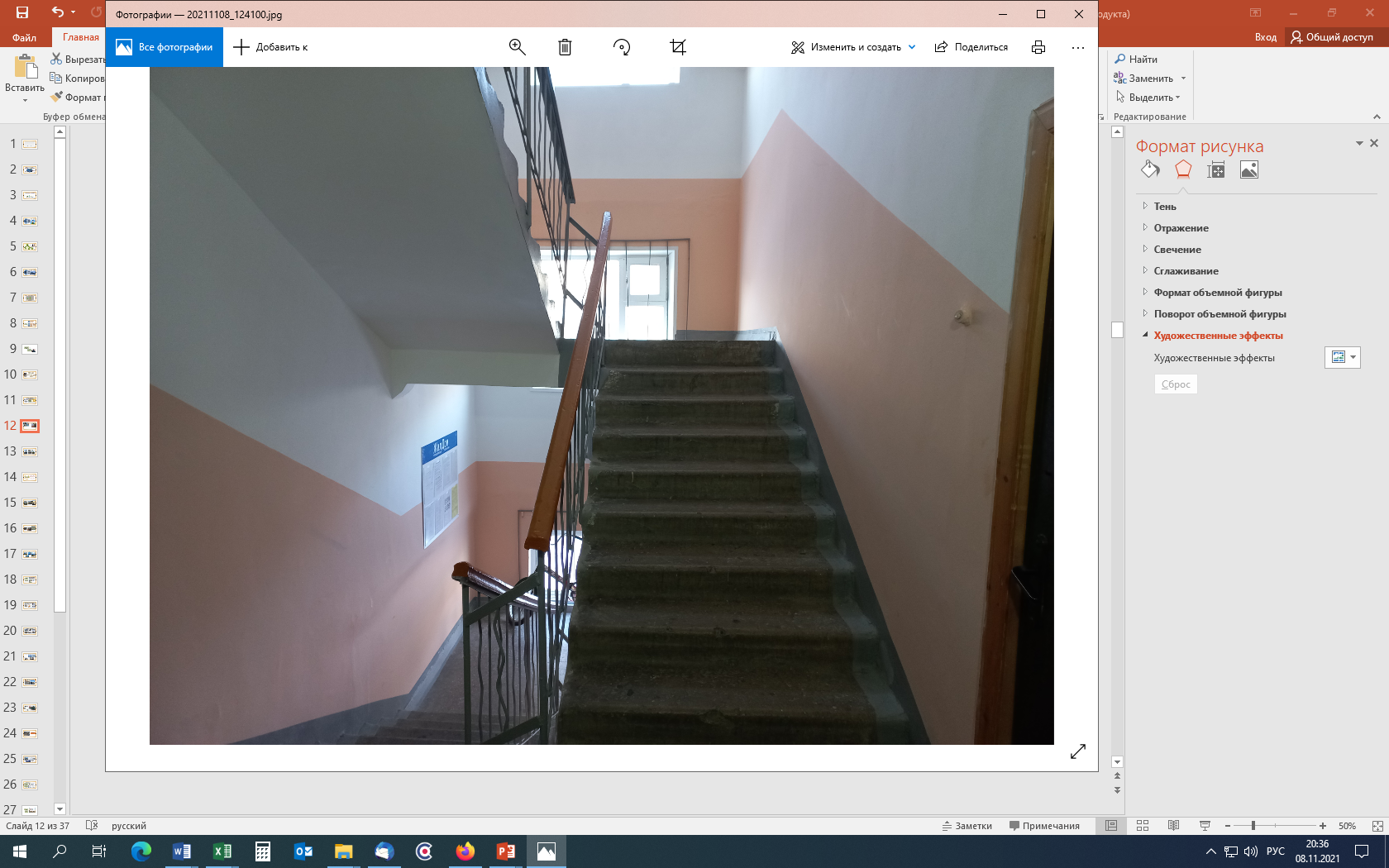 Ремонт подъездов в многоквартирных домах УК
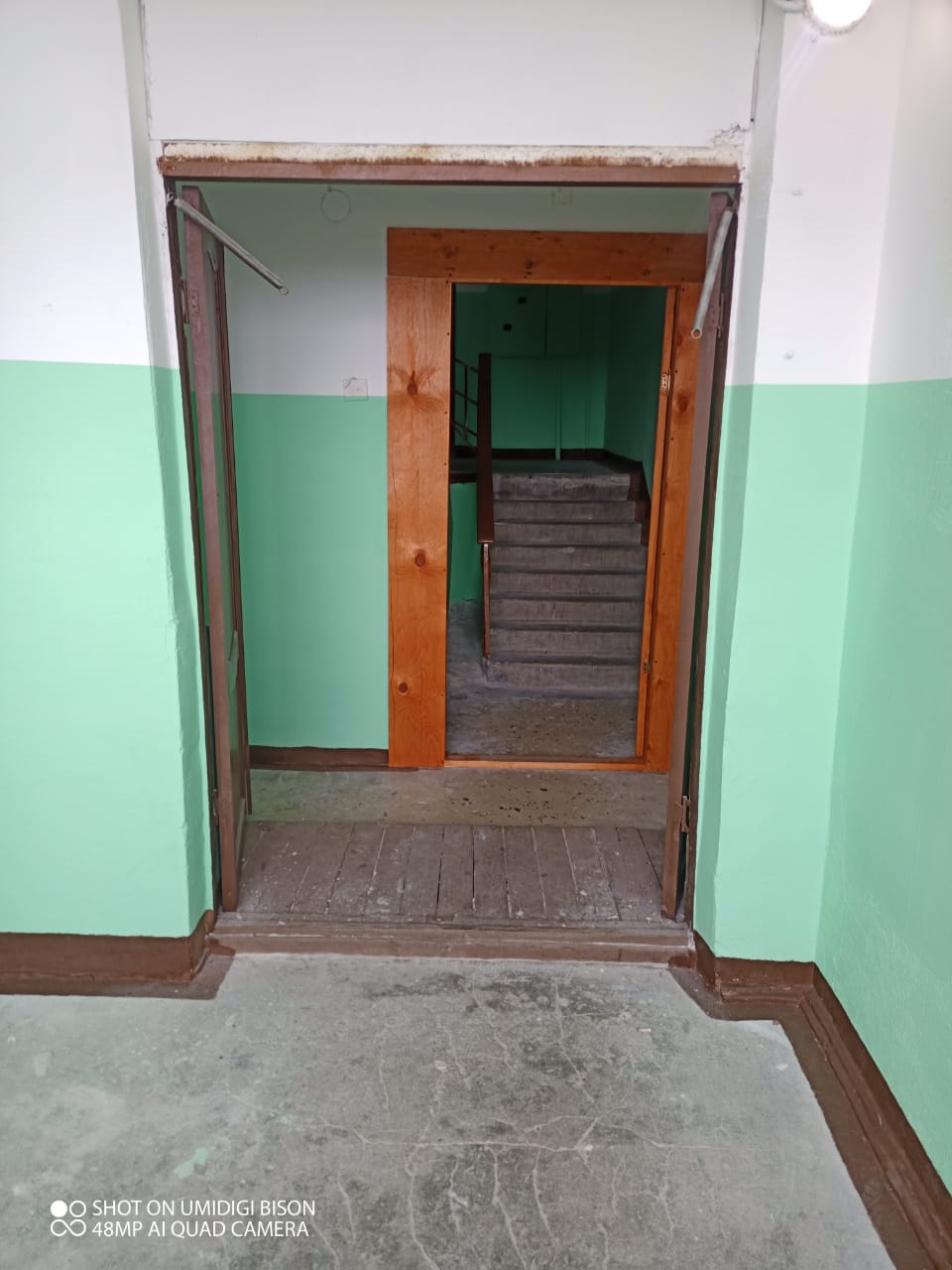 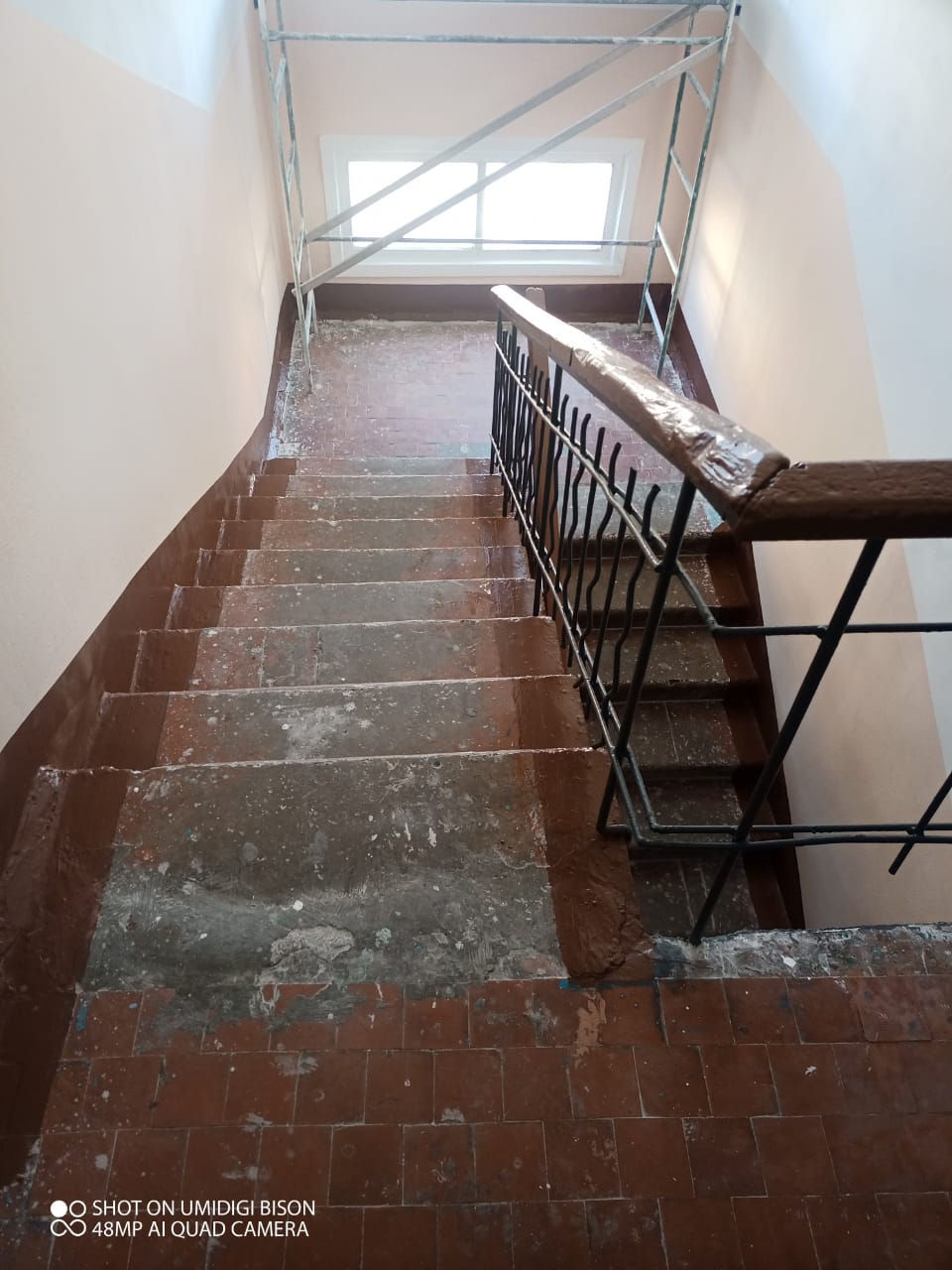 Ремонт фасадов многоквартирных домов
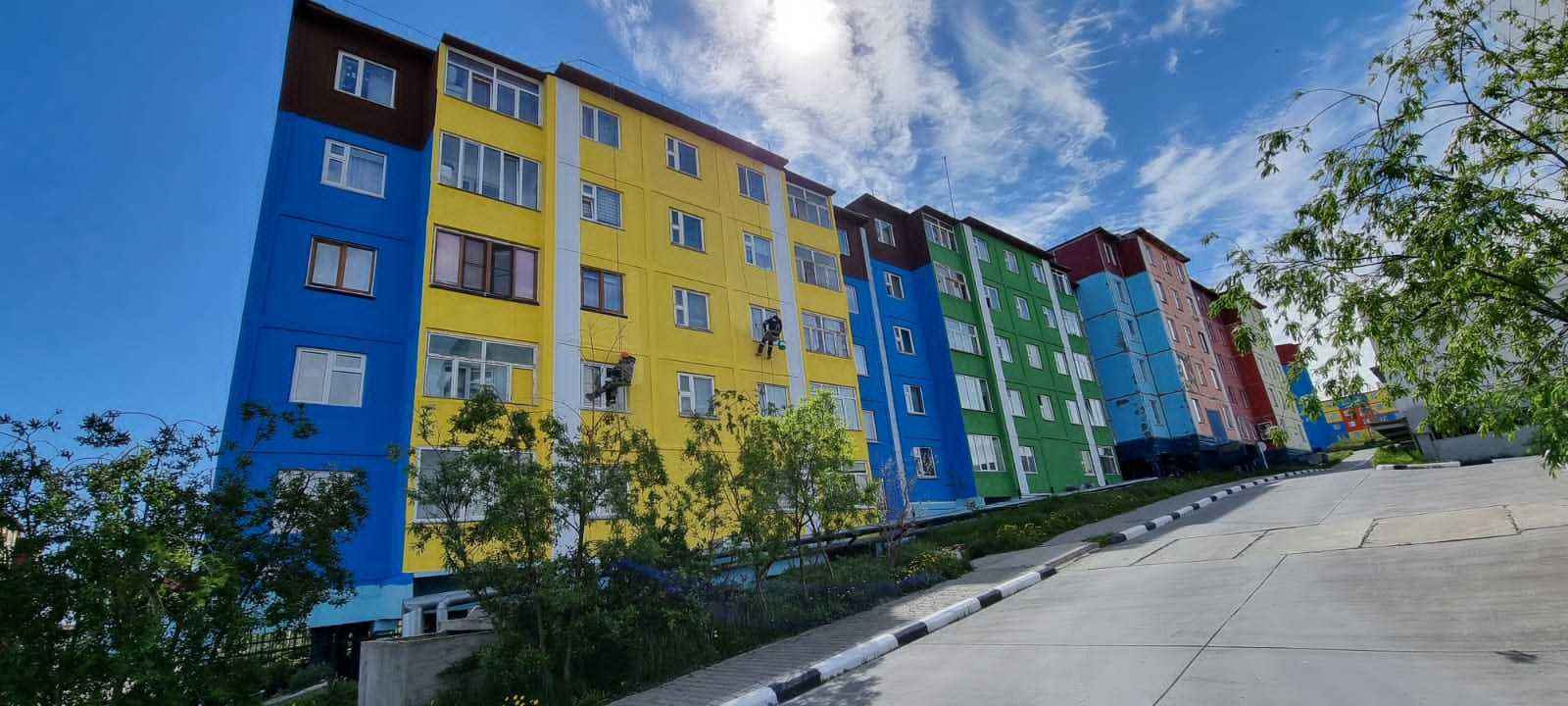 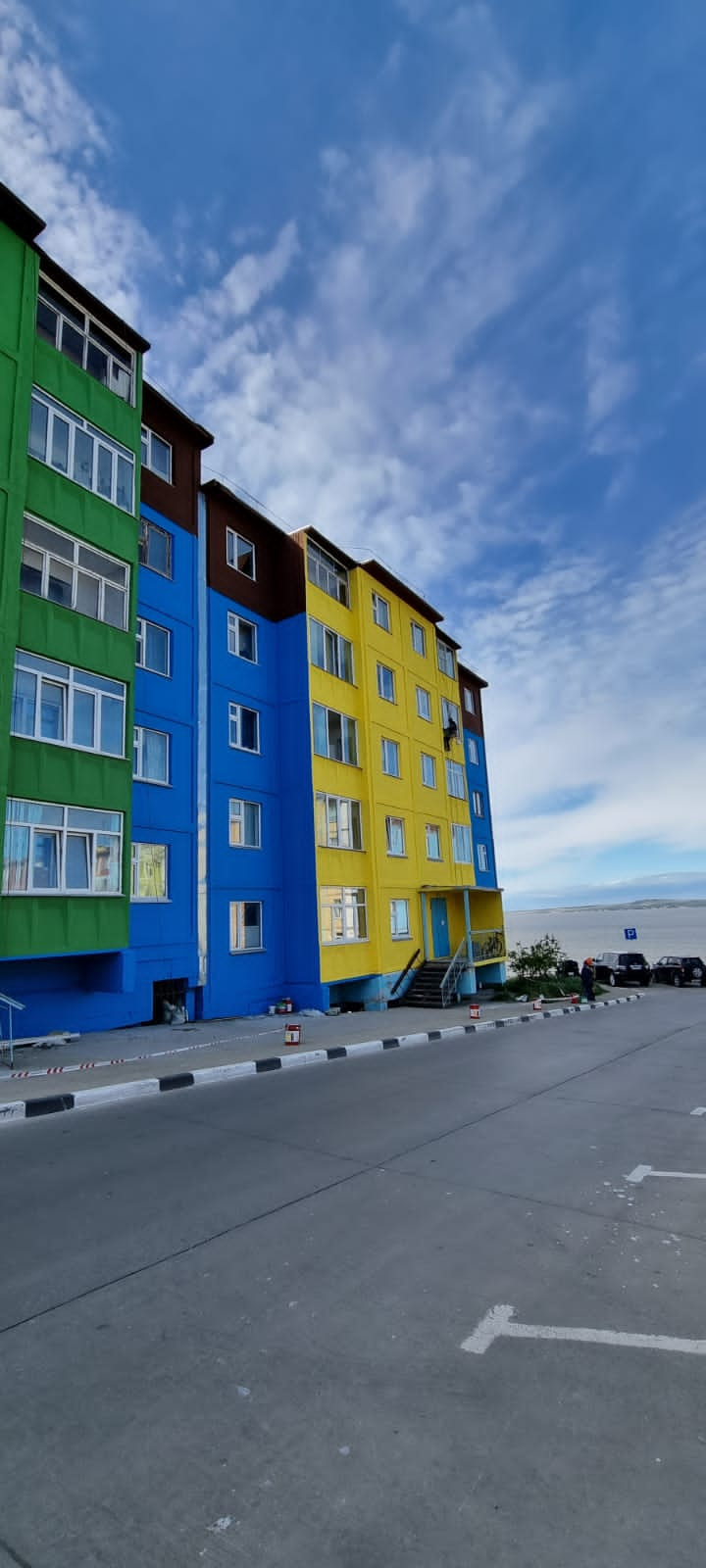 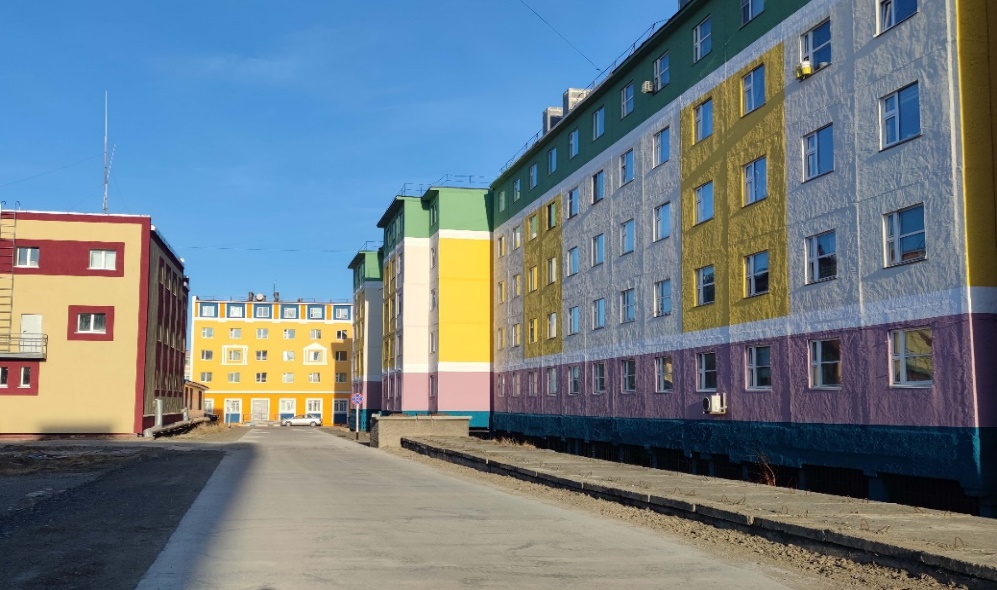 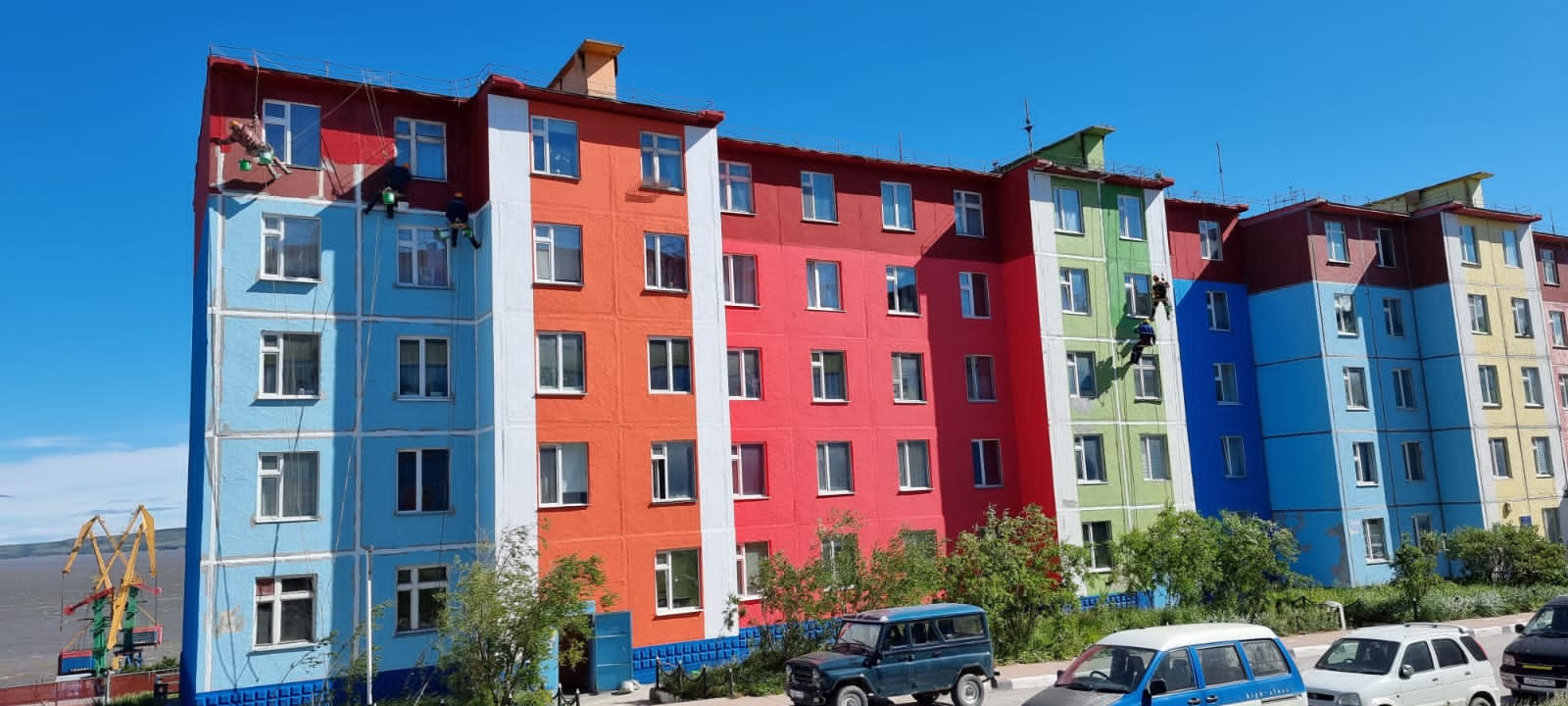 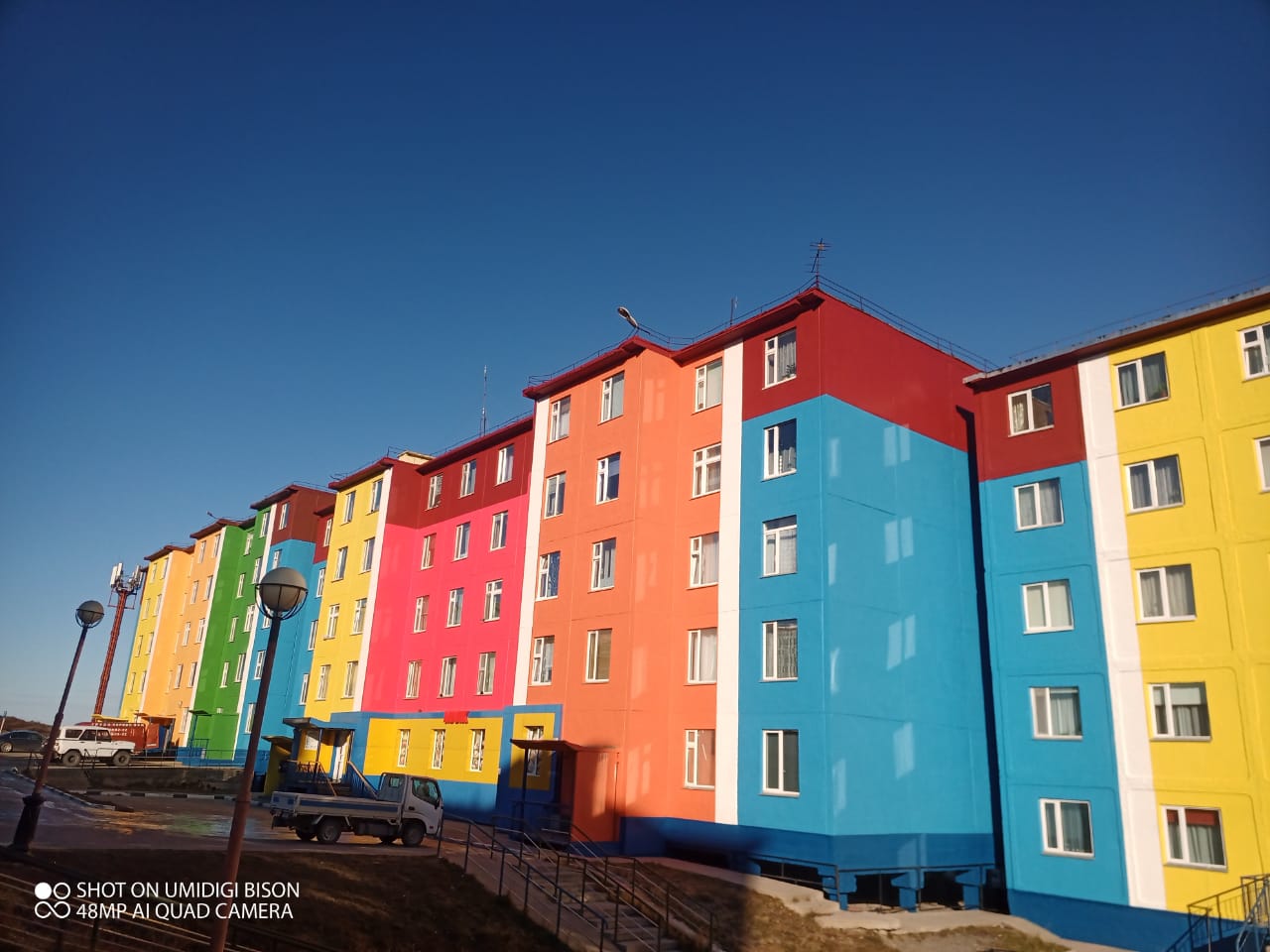 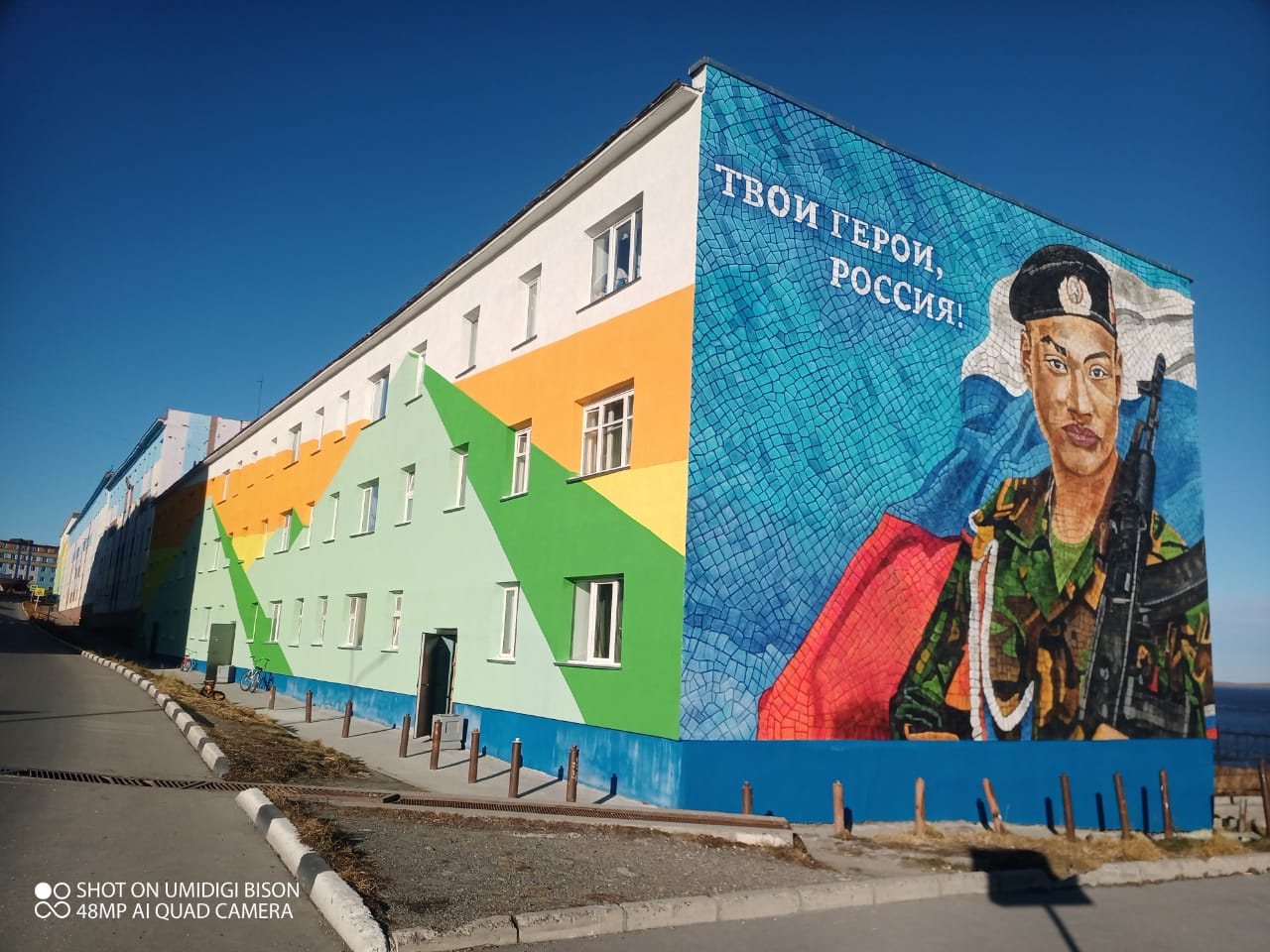 1. Обеспечение деятельности МБУ «Служба содержания и благоустройства»
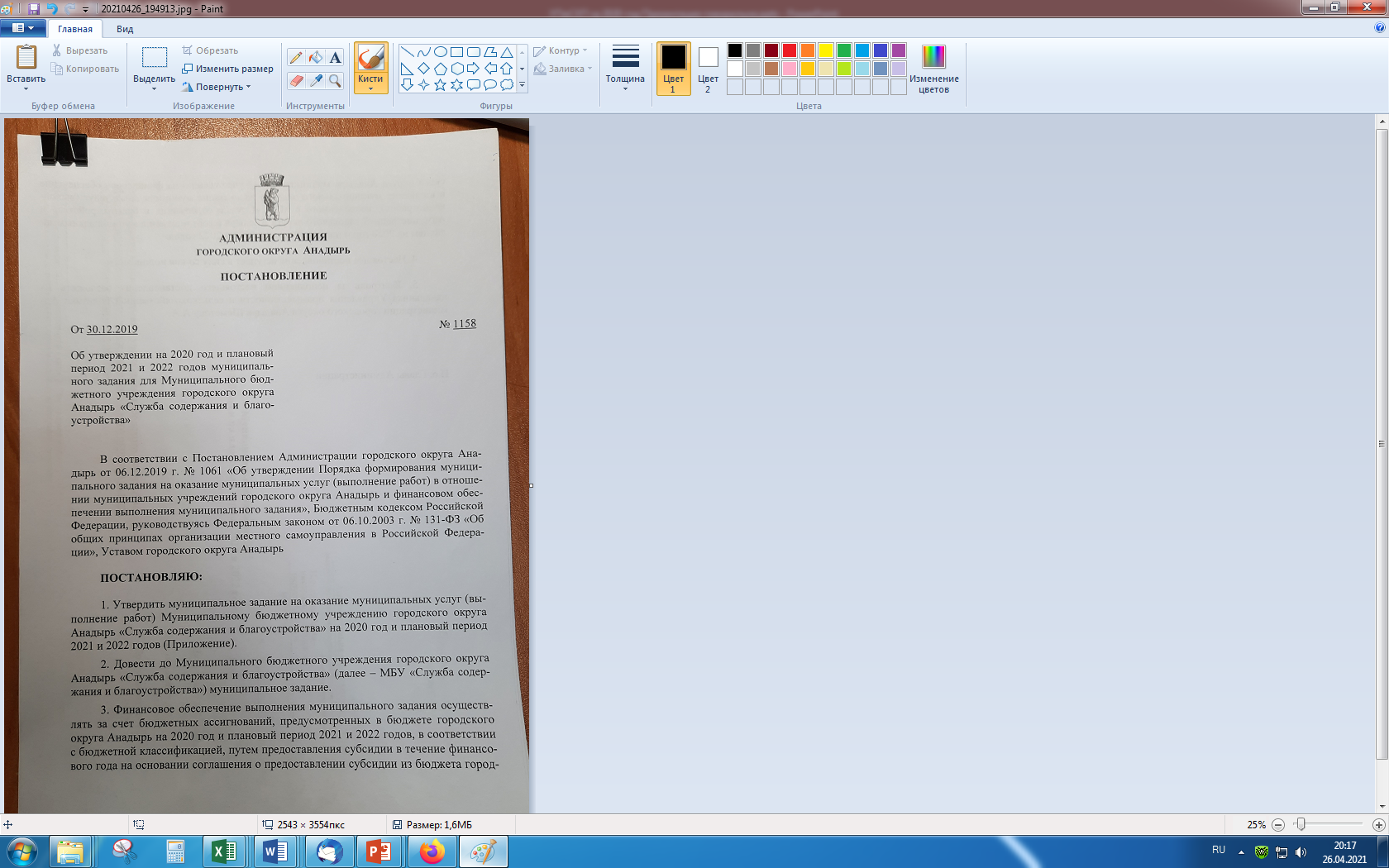 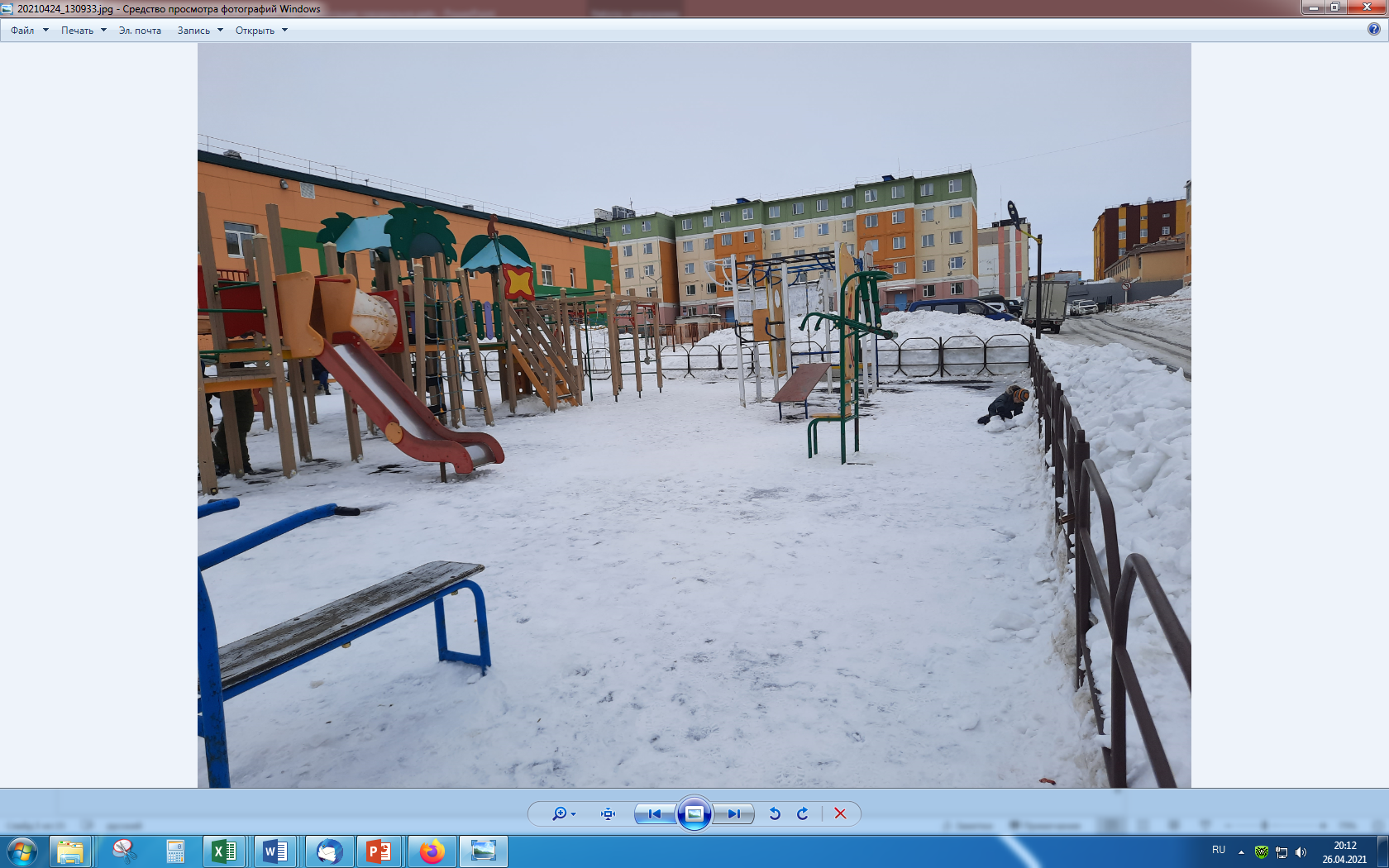 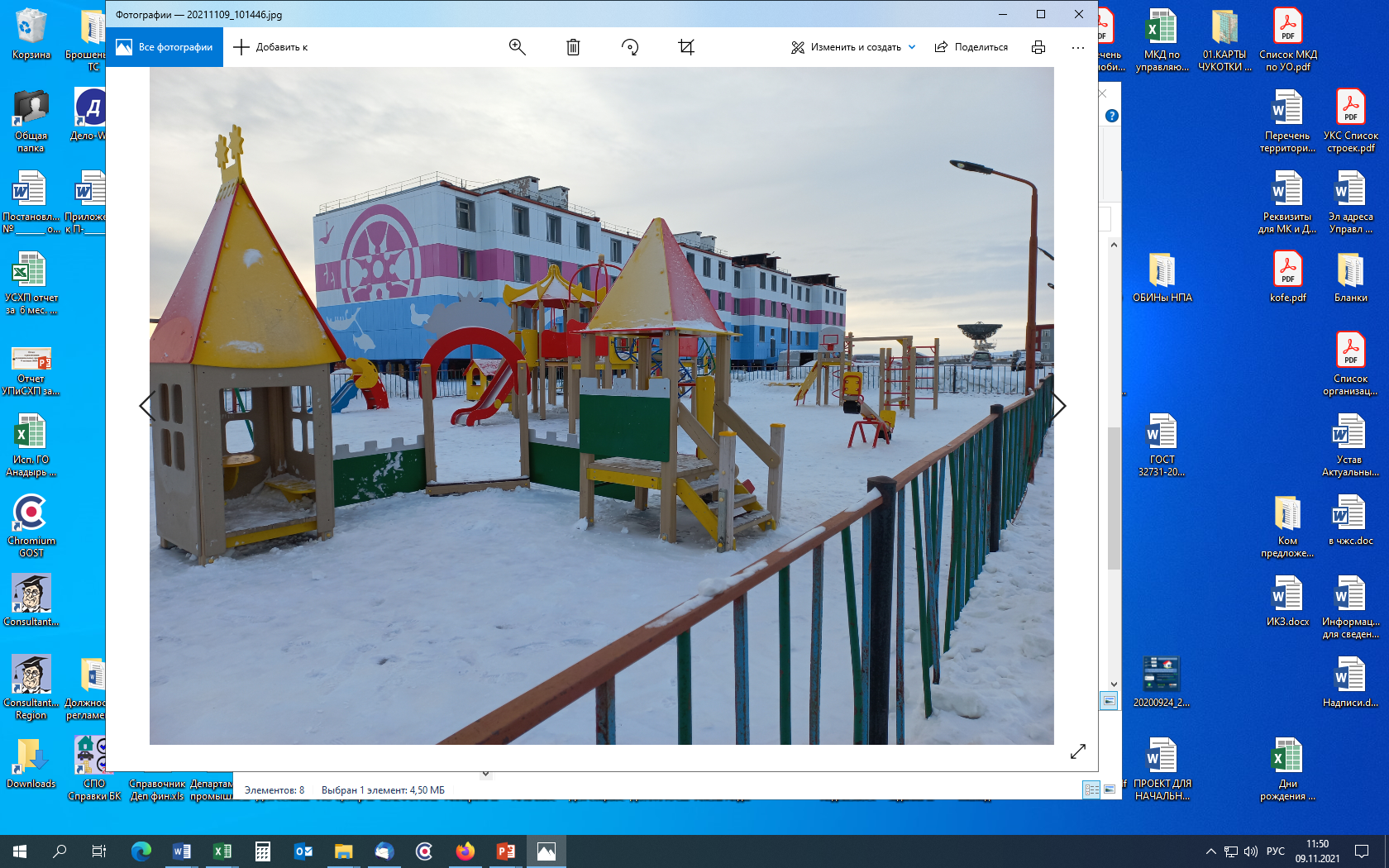 Муниципальное задание
МБУ ГО Анадырь «Служба содержания и благоустройства»
Благоустройство и содержание территории
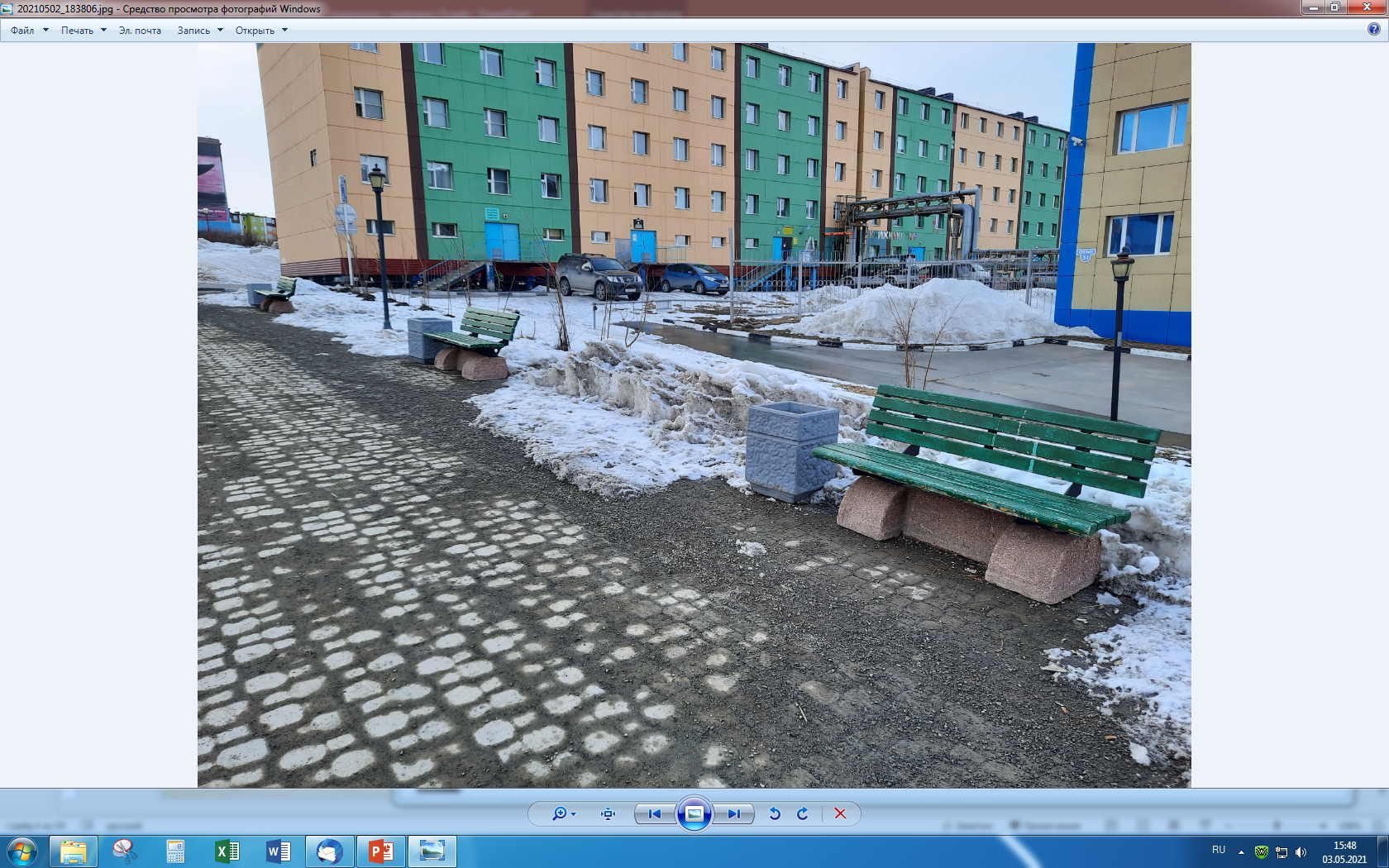 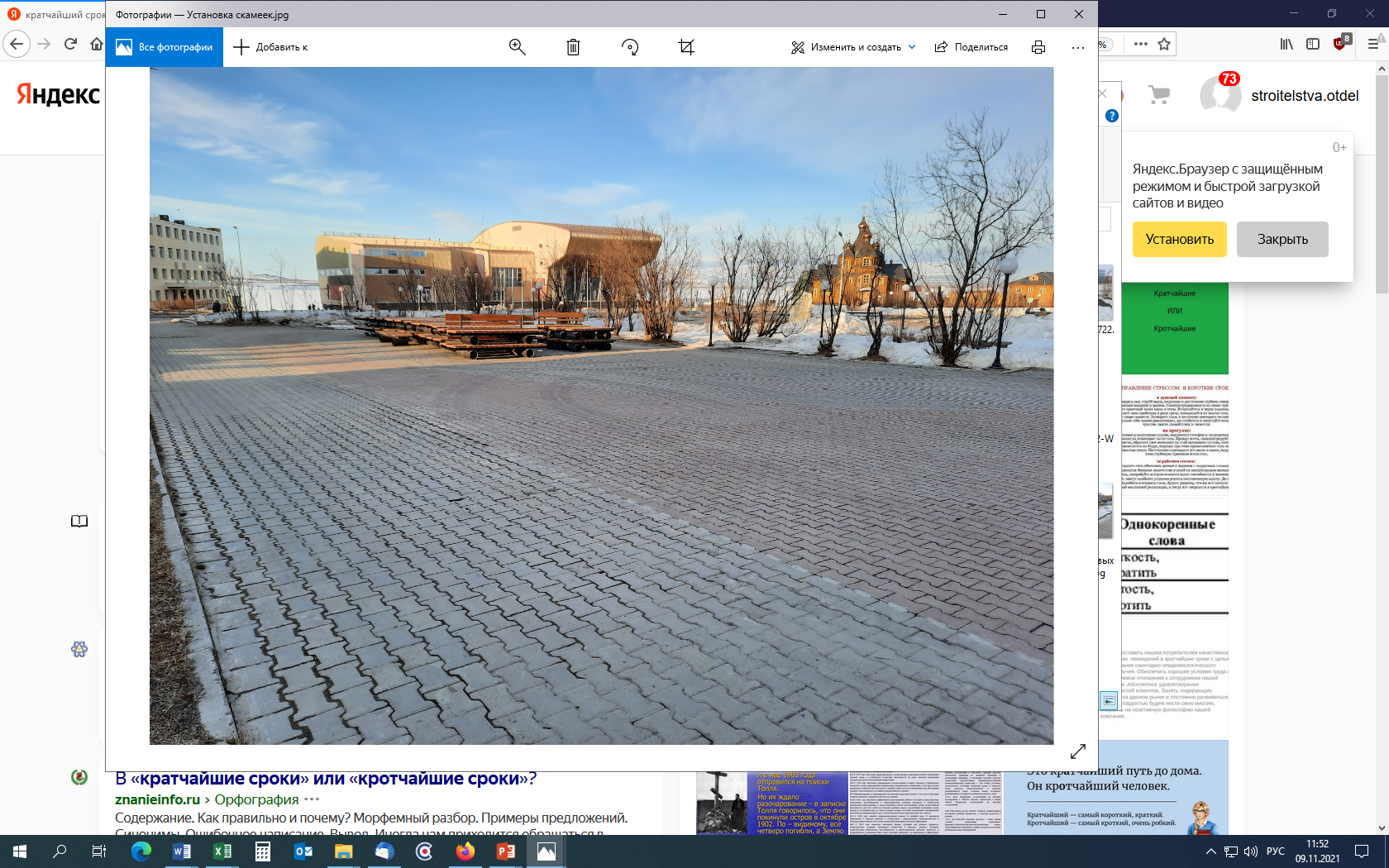 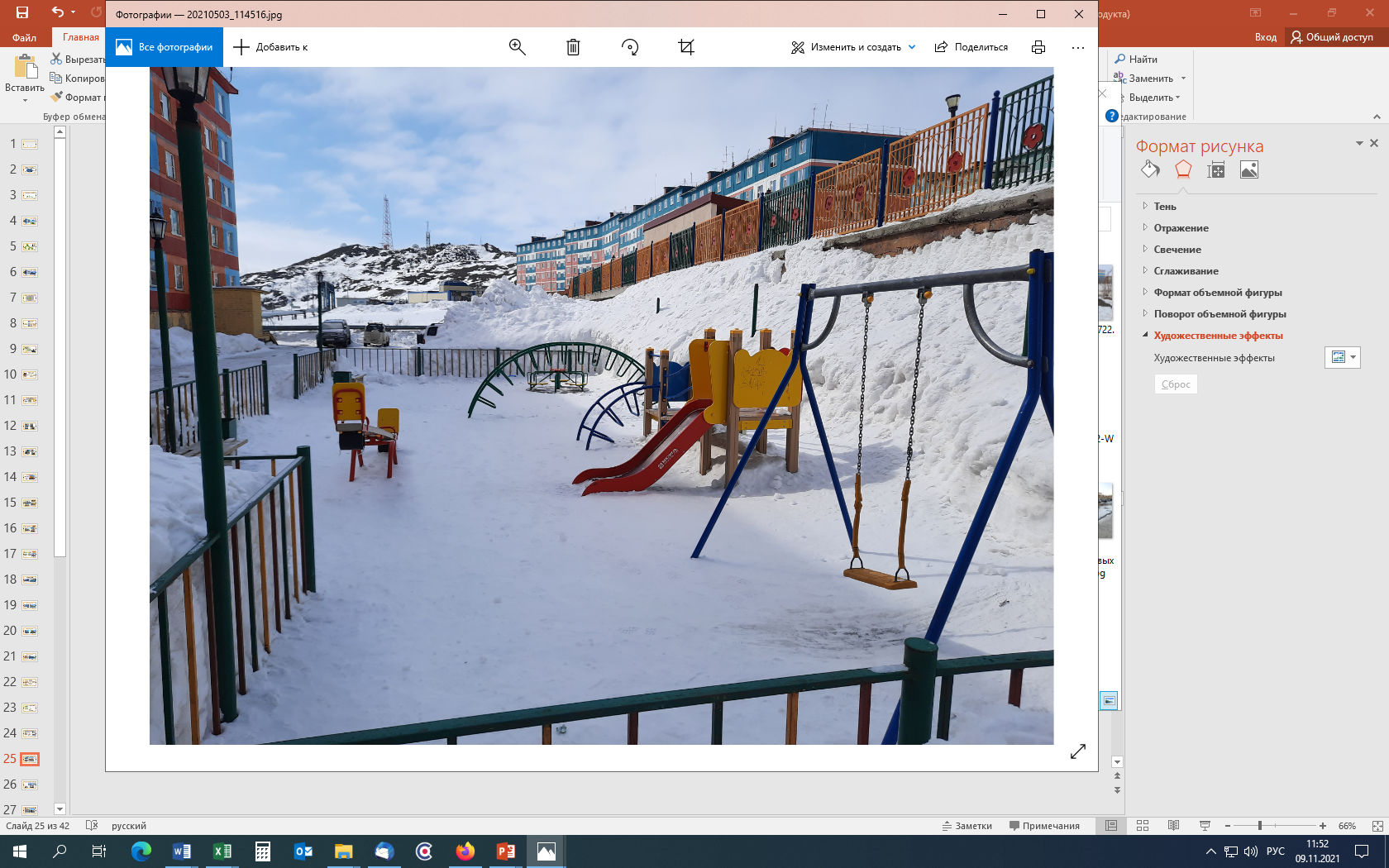 Установка урн
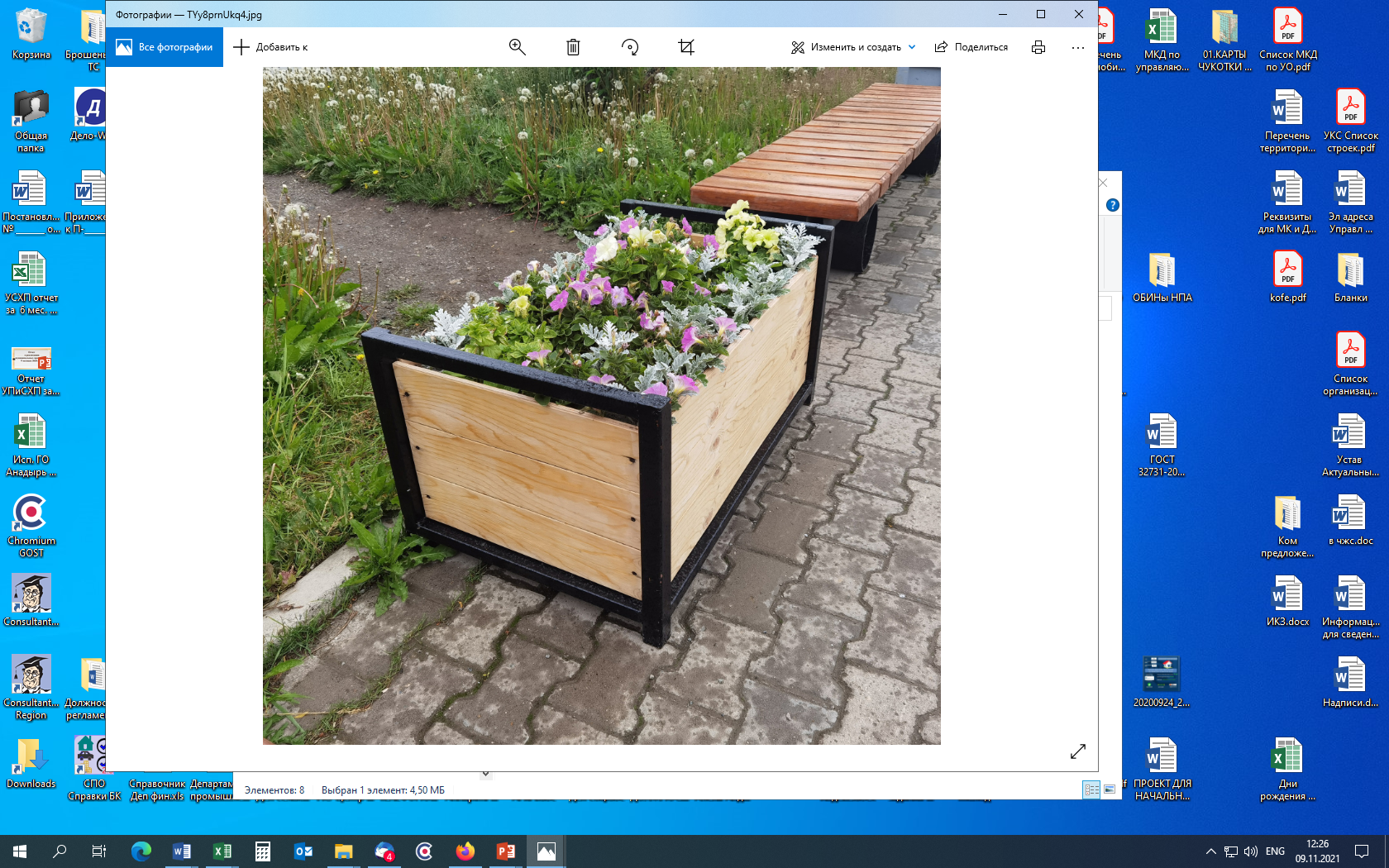 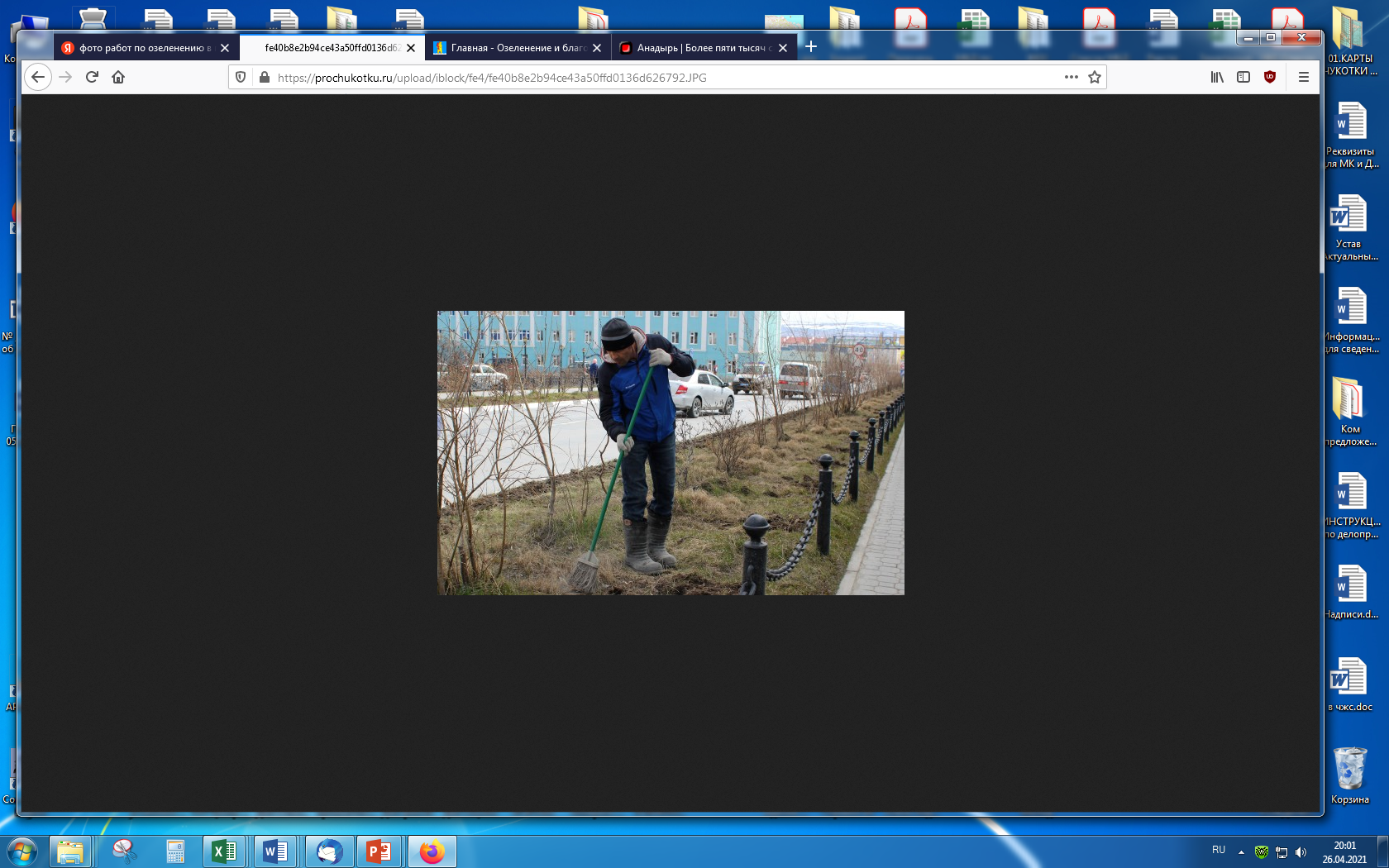 Установка скамеек и вазонов
Озеленение
Обслуживание детских площадок
Благоустройство дворовых территорий
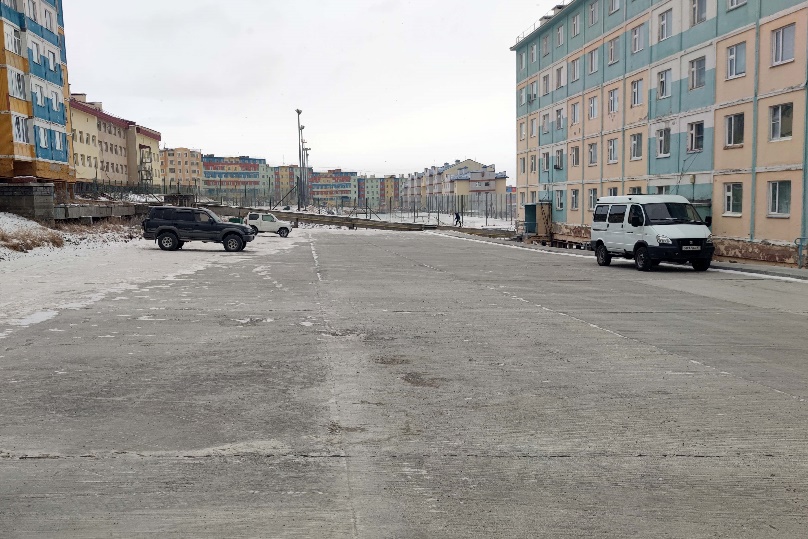 Заключены муниципальные контракты на благоустройство дворовых территорий МКД квартала № 6 и квартала № 10  (отсыпка грунтом, выравнивание, бетонные работы)
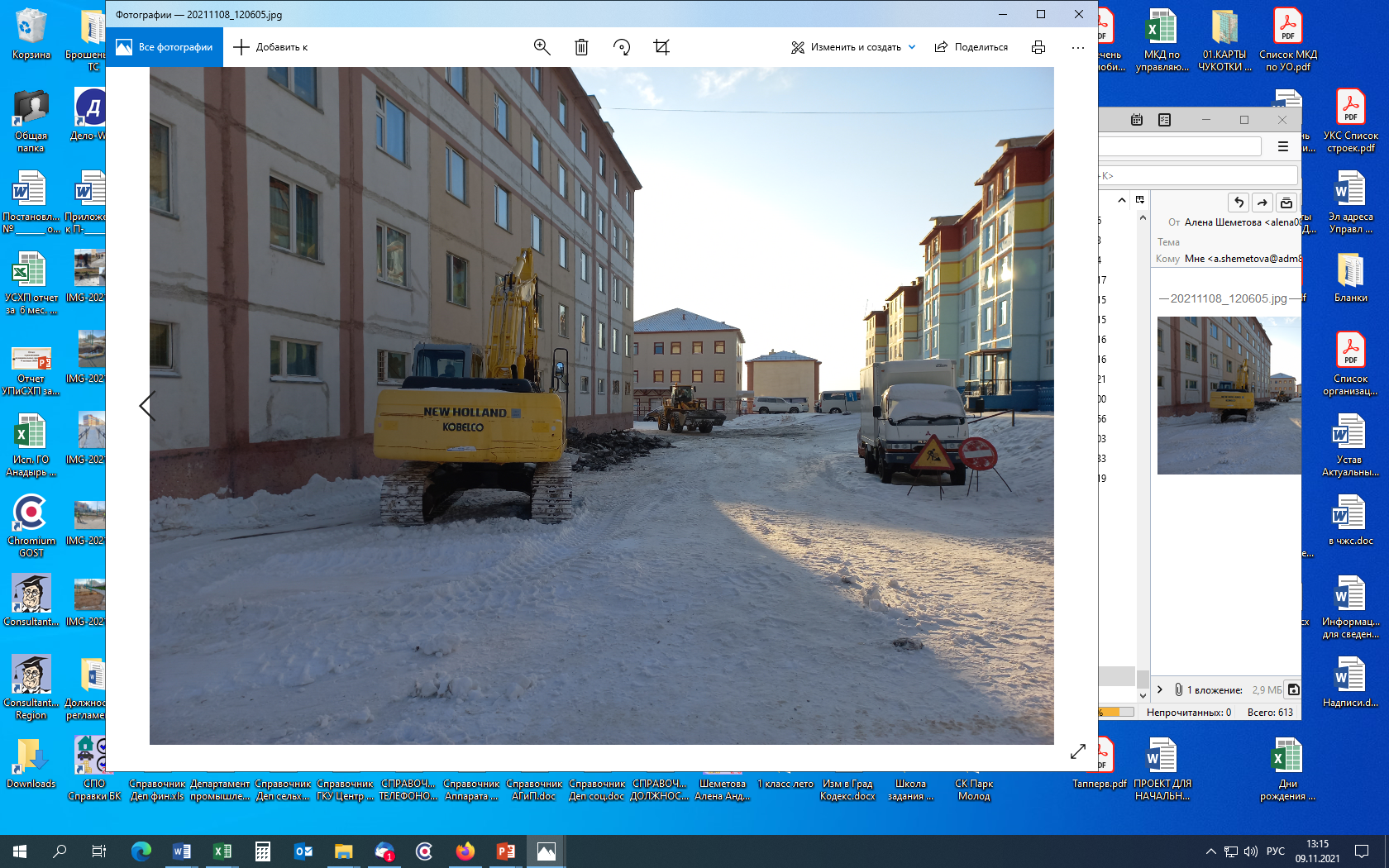 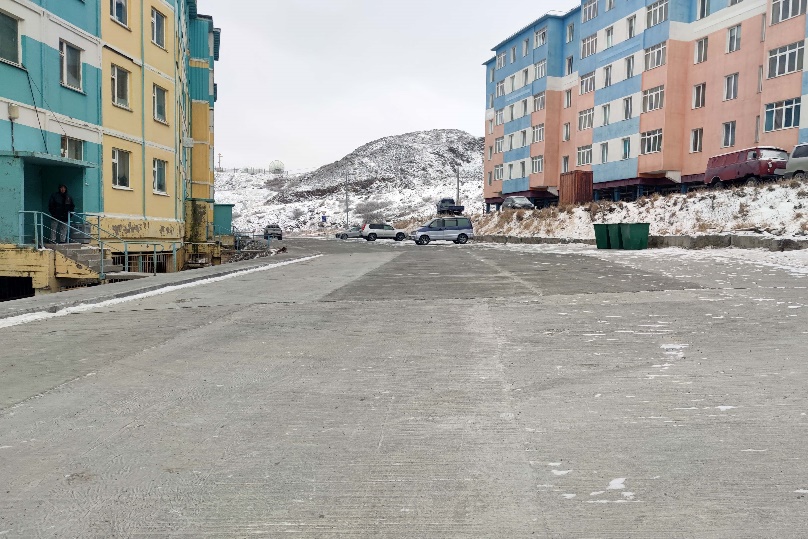 Реализация инициатив населения по благоустройству территории городского округа Анадырь
Выполнение работ по ремонту ограждения мусорных площадок
Ремонтно-восстановительные работы школьного стадиона МБОУ ООШ №1 города Анадыря
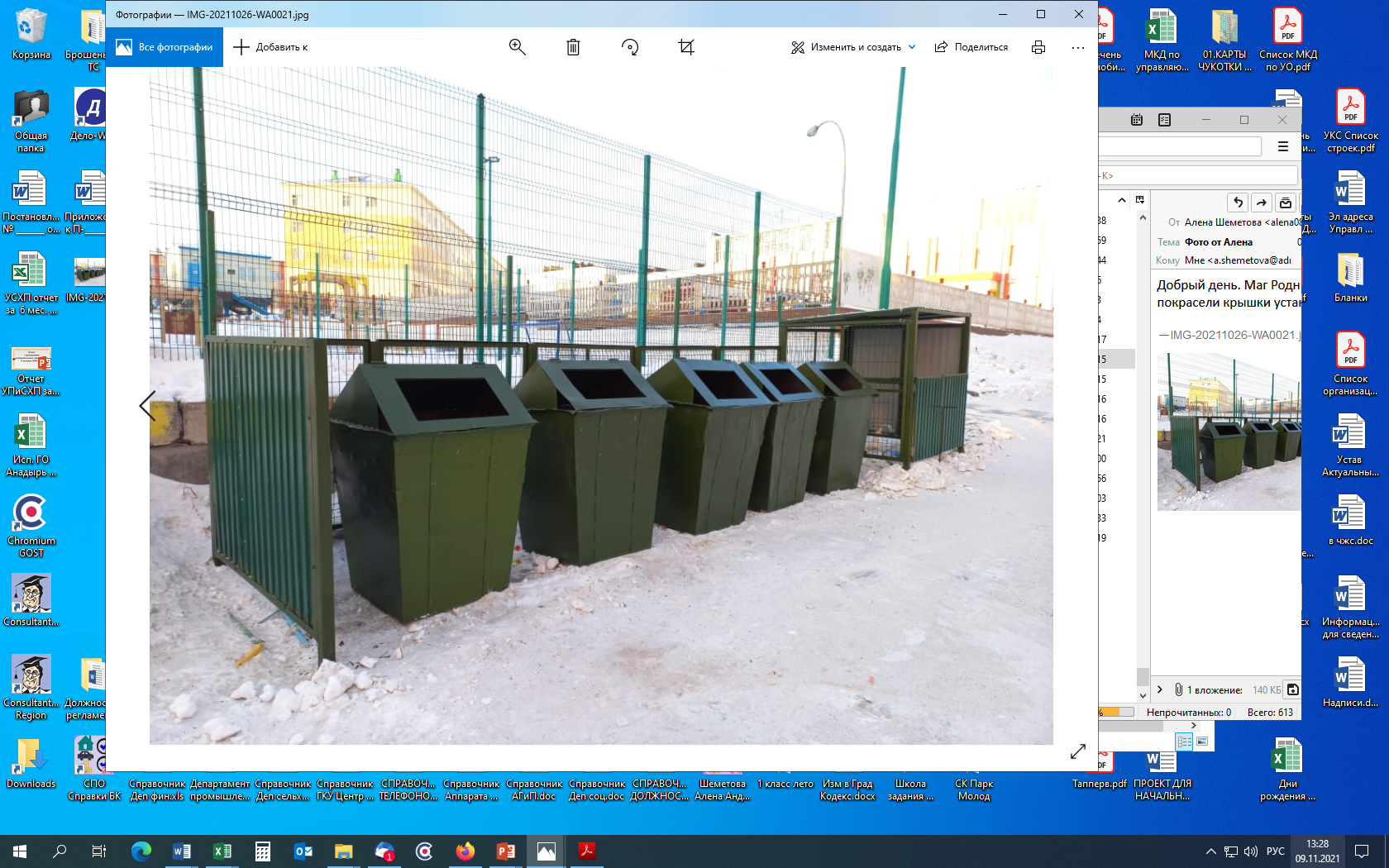 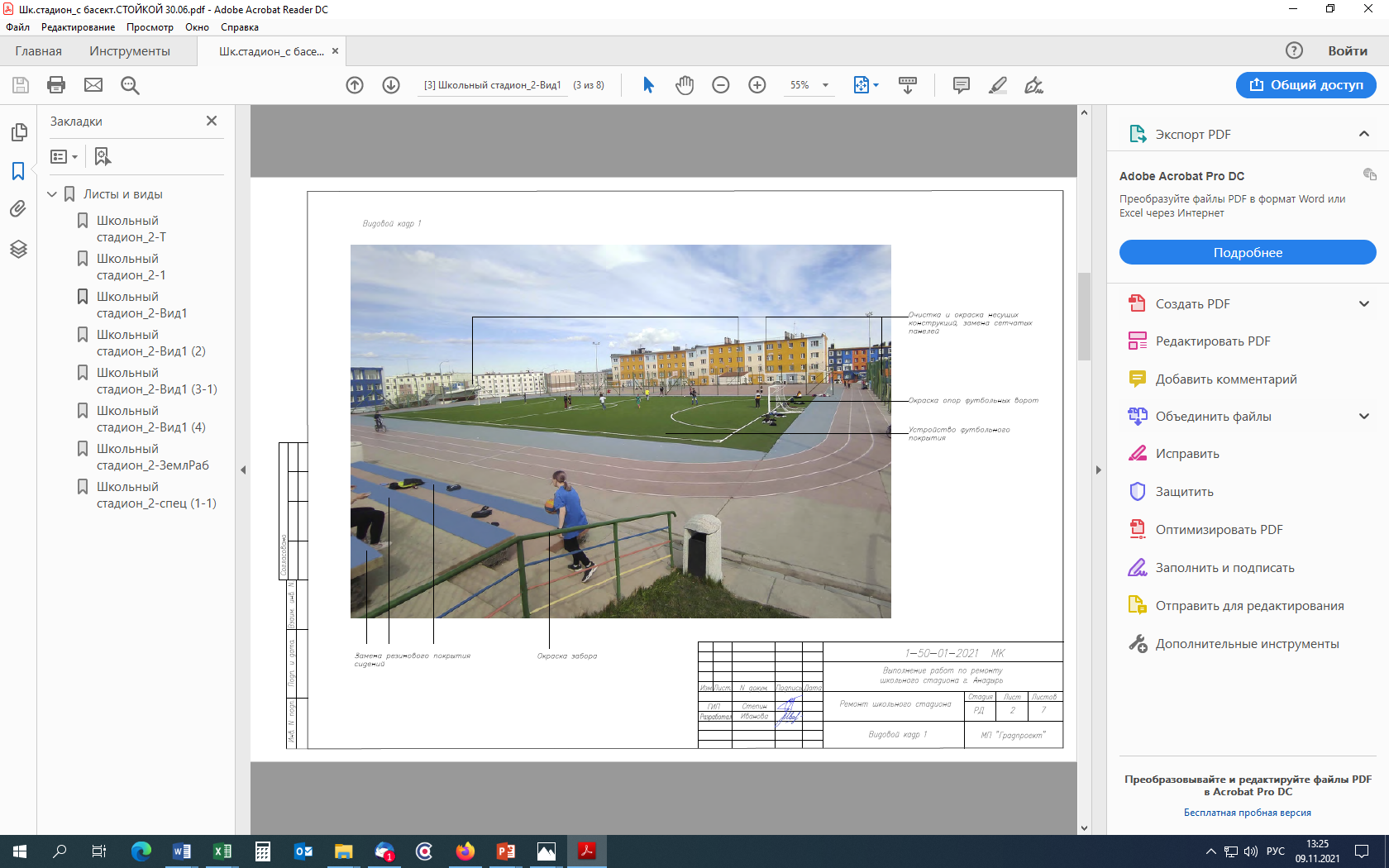 1. Обслуживание улично-дорожной сети
2. Ремонт автомобильных дорог
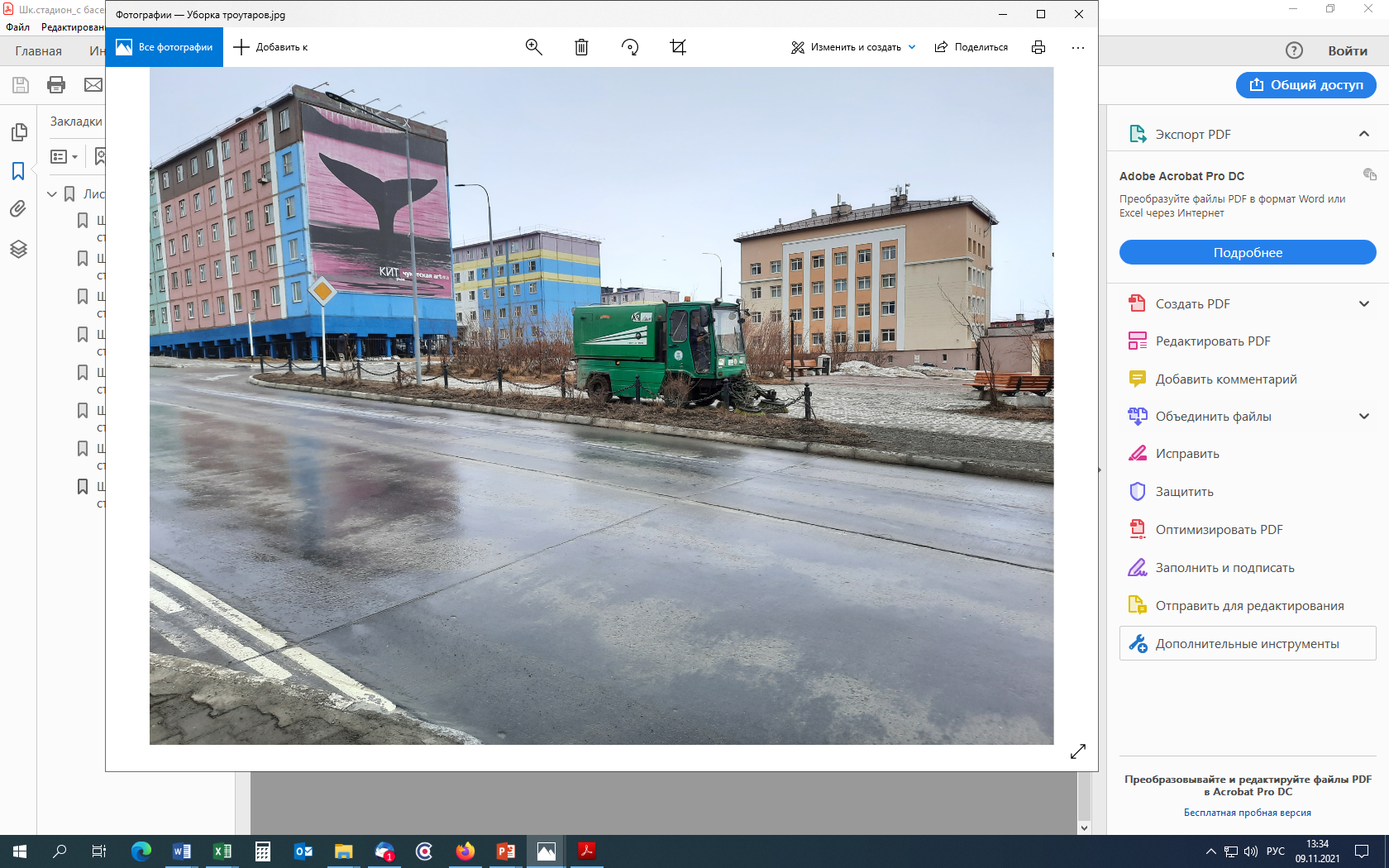 3. Разработка проектной и сметной документации для ремонта, строительства и реконструкции
4. Обеспечение противопожарных проездов в зимний период
Обслуживание улично-дорожной сети
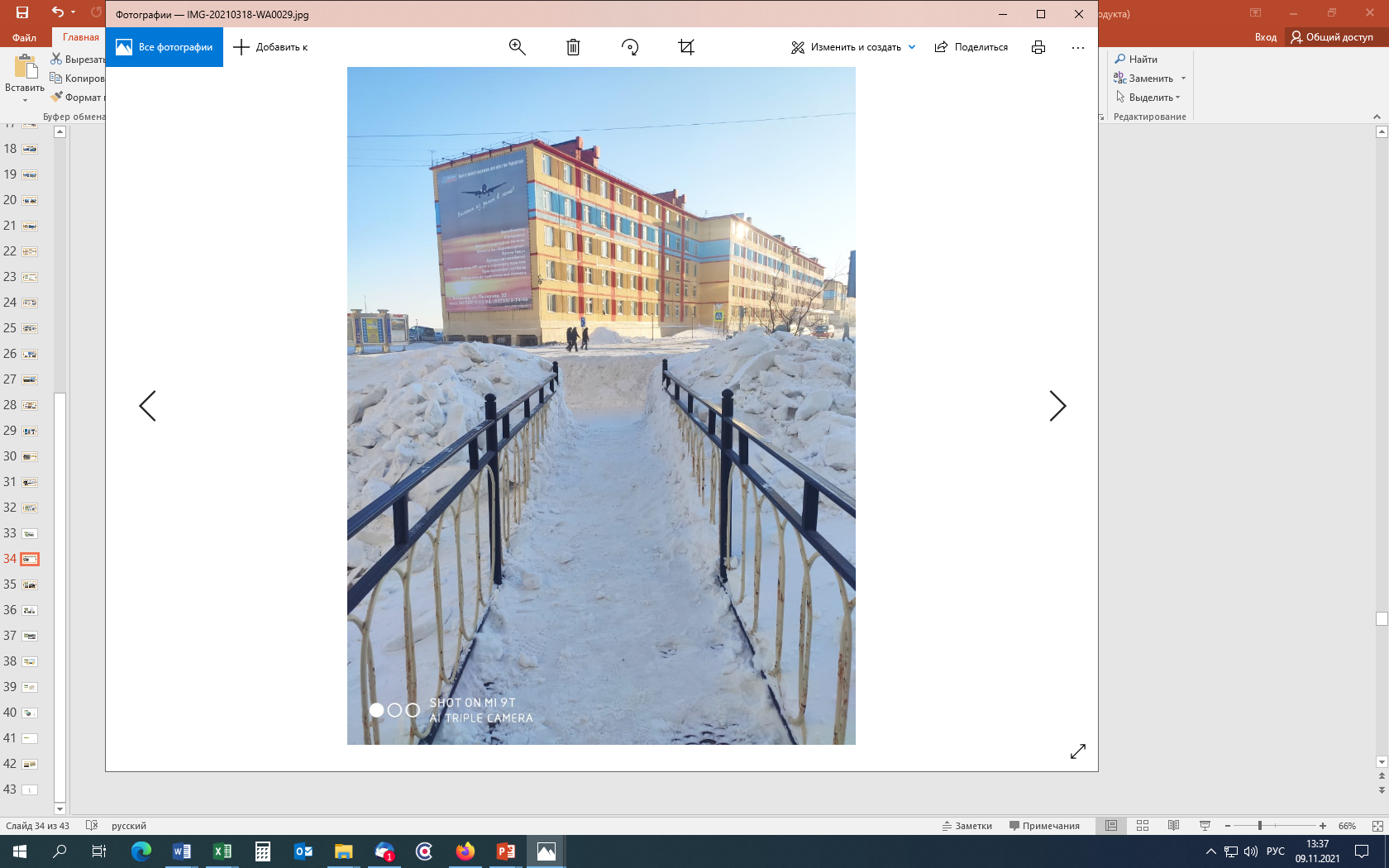 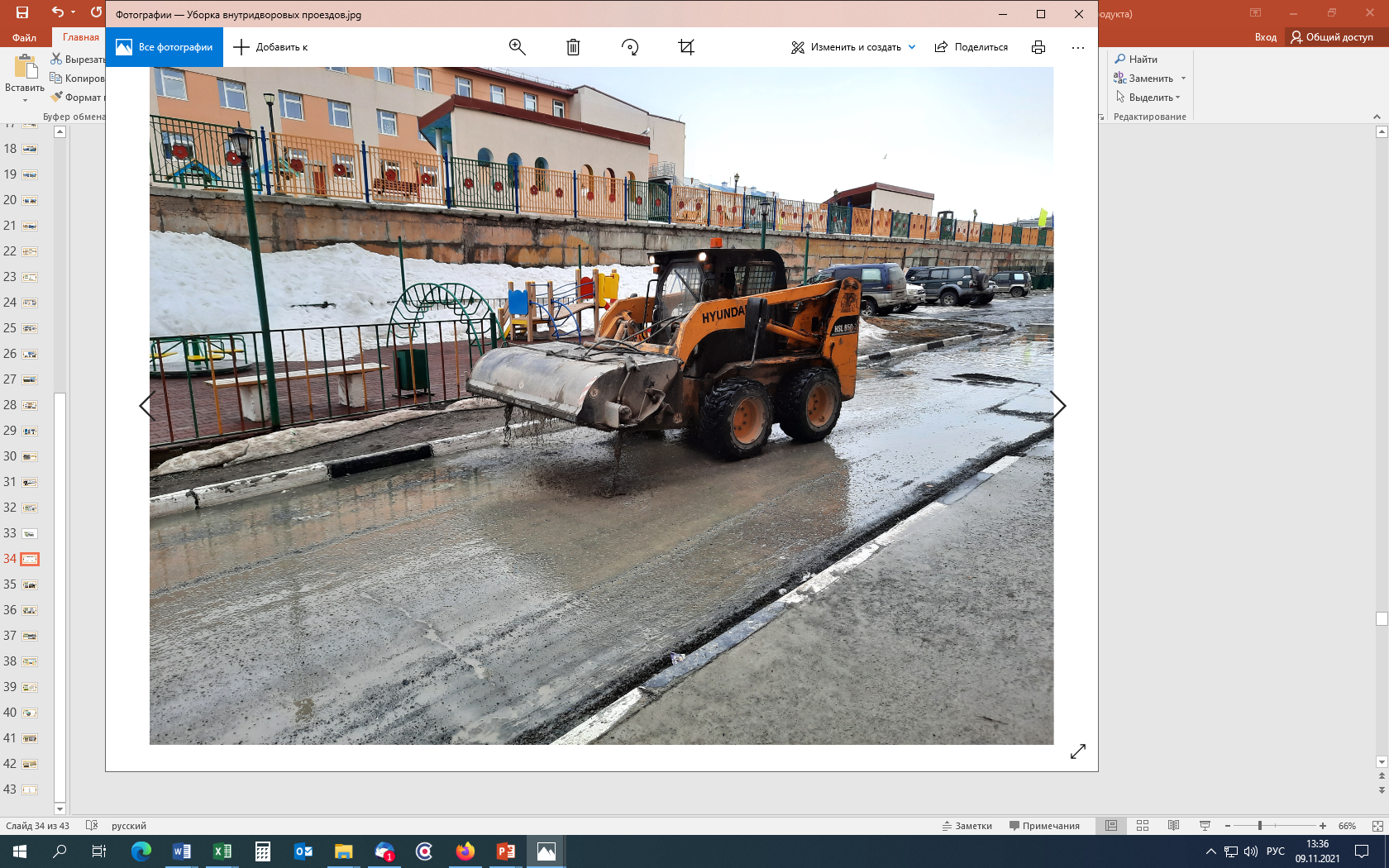 1. Расходы на электрическую энергию потребляемую уличным освещением
2. Обслуживание и ремонт сетей уличного освещения
3. Замена светильников уличного освещения
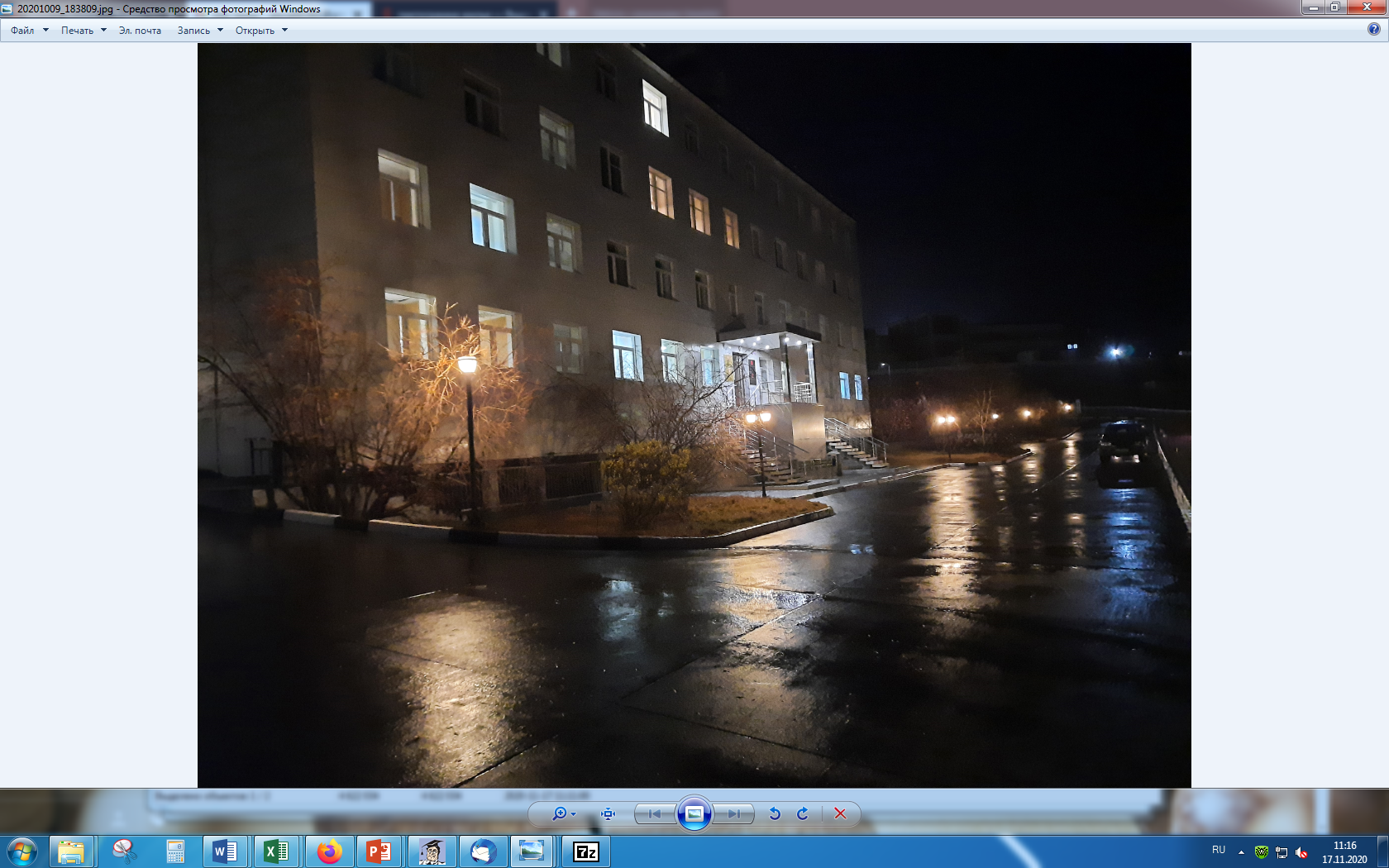 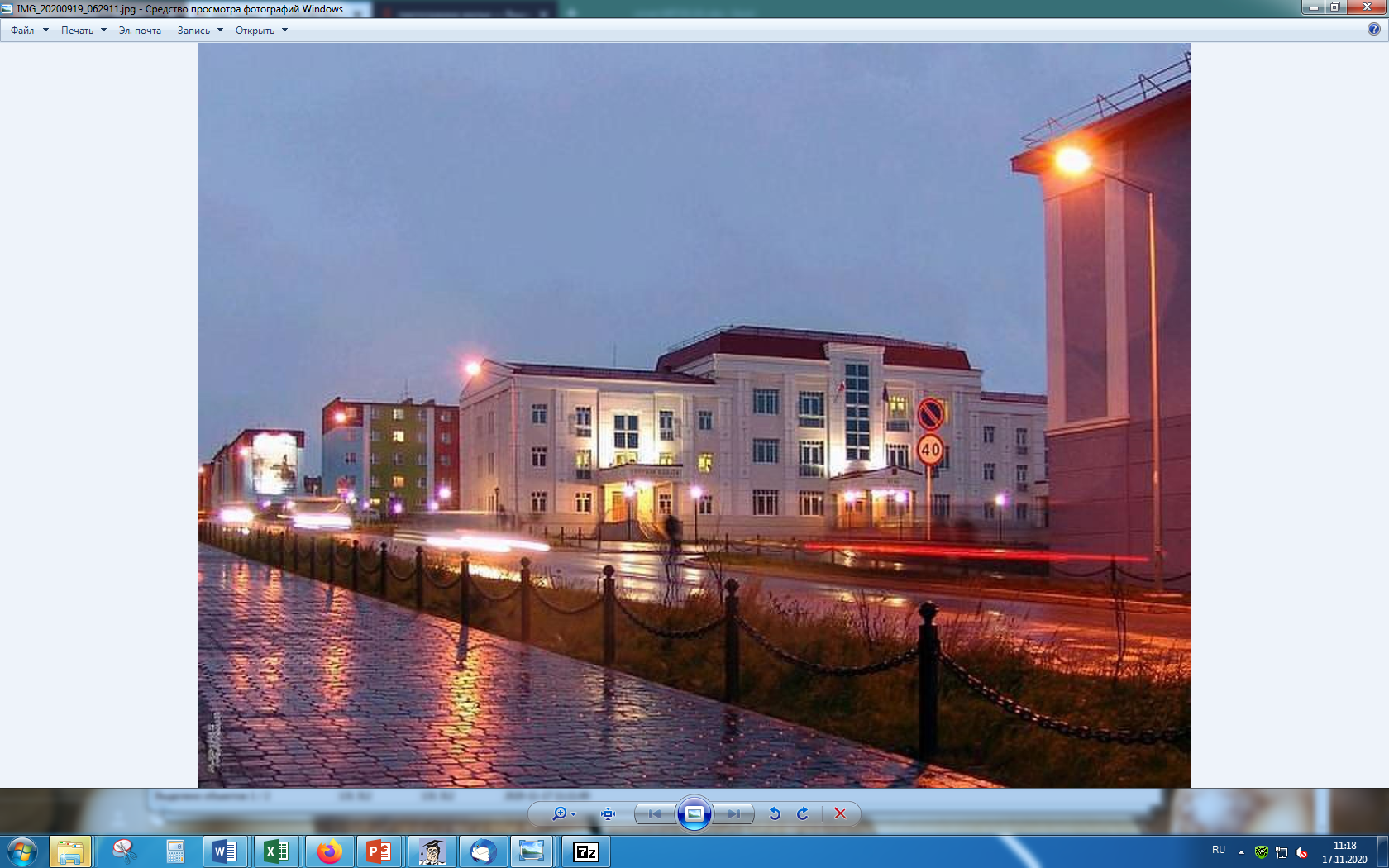 Федеральный проект «Дорожная сеть» реализация национального проекта «Безопасные и качественные автомобильные дороги»
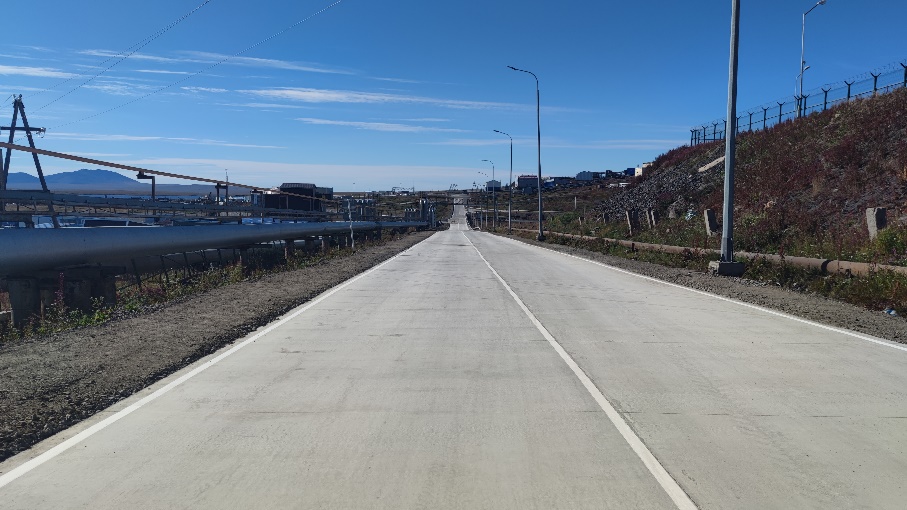 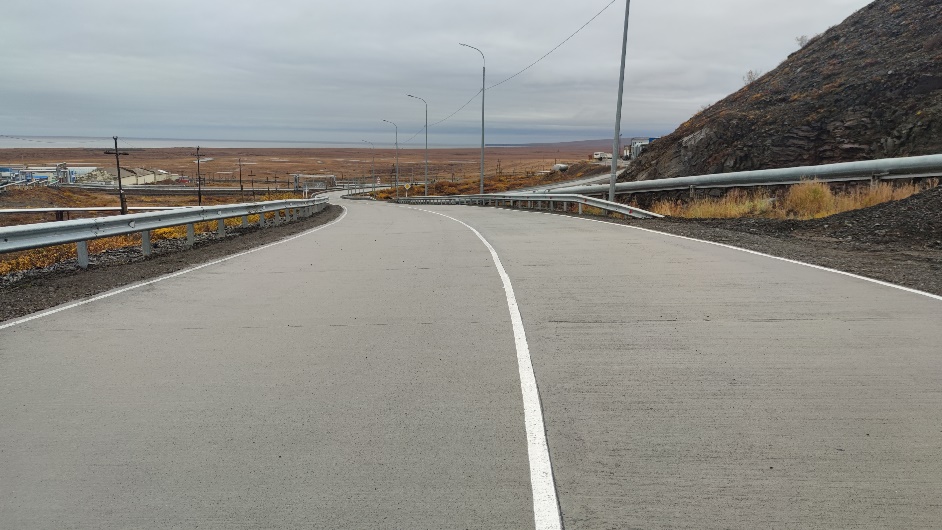 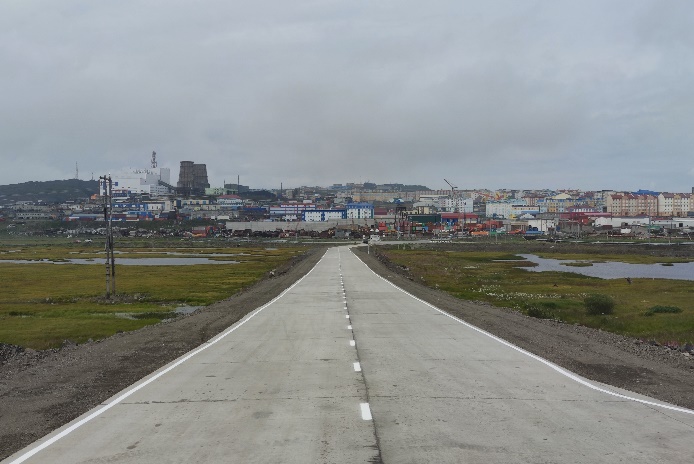 3. Муниципальная программа «Охрана окружающей среды в городском округе Анадырь на 2015-2023 годы»
4. Муниципальная программа «Формирование современной городской среды на территории городского округа Анадырь на 2018-2024 годы»
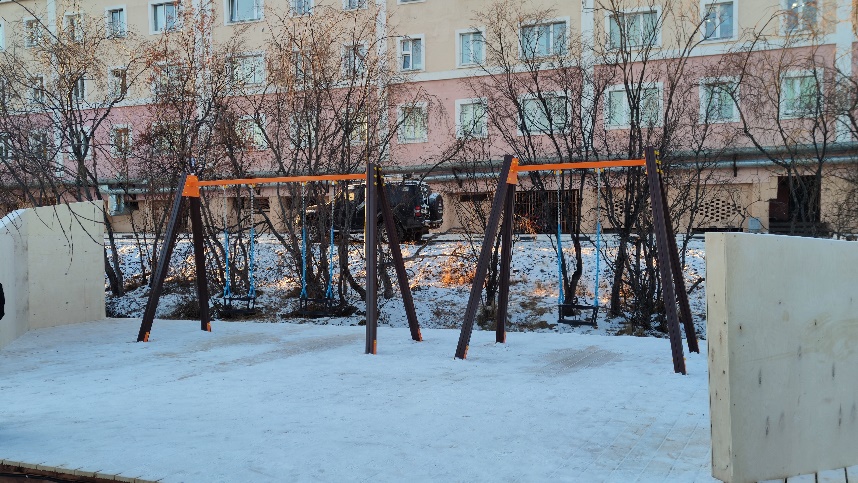 Основное мероприятие: Федеральный проект «Формирование комфортной городской среды»
- Федеральный проект «Формирование комфортной городской среды»
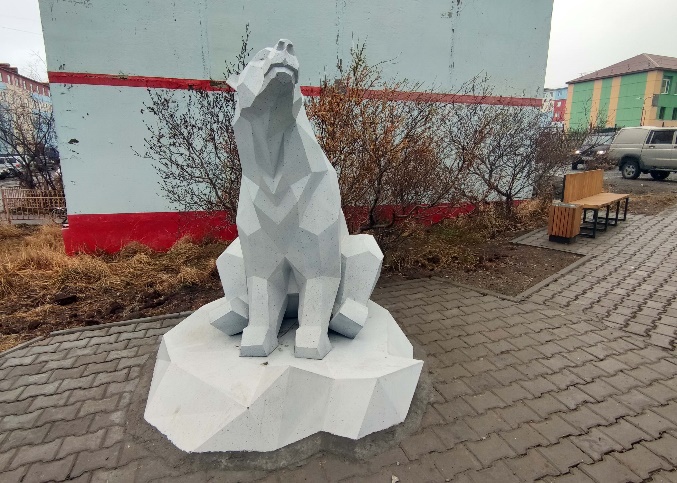 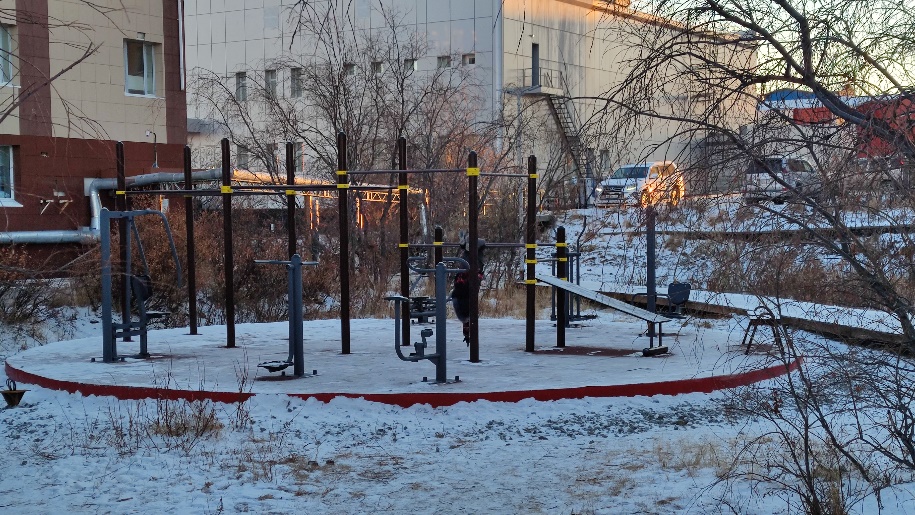 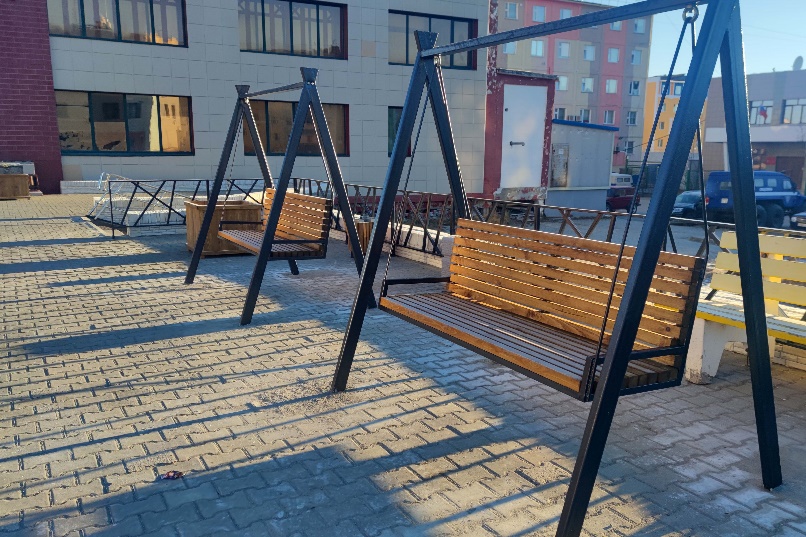